erhtjhtyhy
Too Many chefs in the kitchenAn argument in favor of program execution models
Jose M Monsalve Diaz
Postdoctoral Researcher
Argonne National Laboratory
Mathematics and Computer Science Division
jmonsalvediaz@anl.gov
Saturday February 25th 2023
Montreal, Canada
BID Workshop at PPoPP 2023
Outline
Too many chefs in the kitchen
PART1:”Those Who Do Not Learn History Are Doomed To Repeat It”
PART 2: Parallel Runtime Systems
PART 3:Program Execution Models
PART 4: The Codelet Mode
2
Part 1:
”Those Who Do Not Learn History Are Doomed To Repeat It”
1930’s Model K Adder
Pre-computers
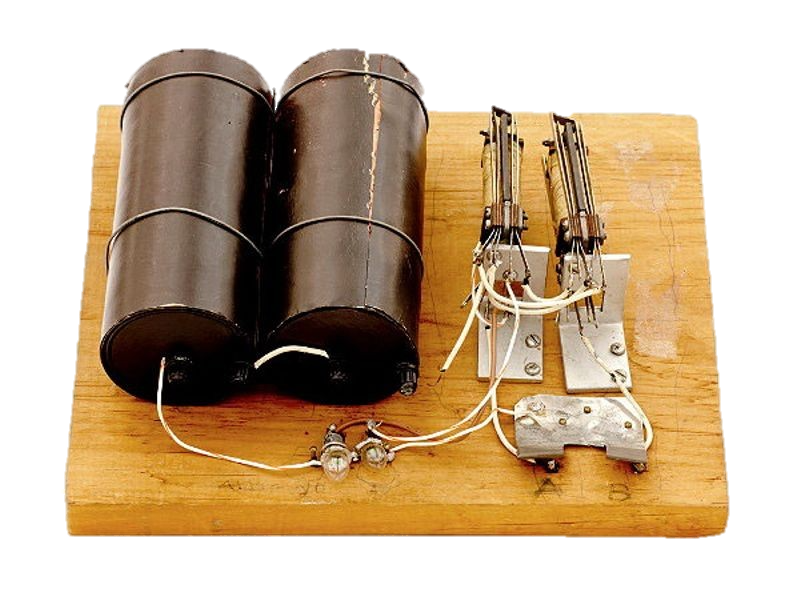 Mechanical and electrical calculators
The first element to be created was an ALU
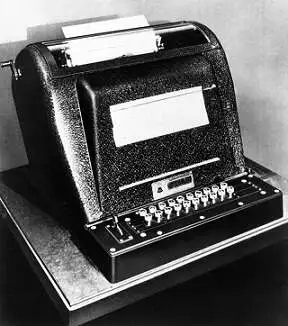 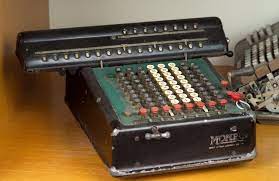 1 bit adder
1940’s Complex Number Calculator
1910’s Monroe Calculating Machine
4
Images from http://infolab.stanford.edu/pub/voy/museum/pictures/display/1-Calculators.htm and https://www.computerhistory.org/timeline/computers/
Pre-computers
Programming and Scheduler
Arithmetic Logic Unit
Programmer and
Scheduling of Instructions
5
Image from https://www.computerhistory.org/timeline/computers/
First Human “computers”
A desk view
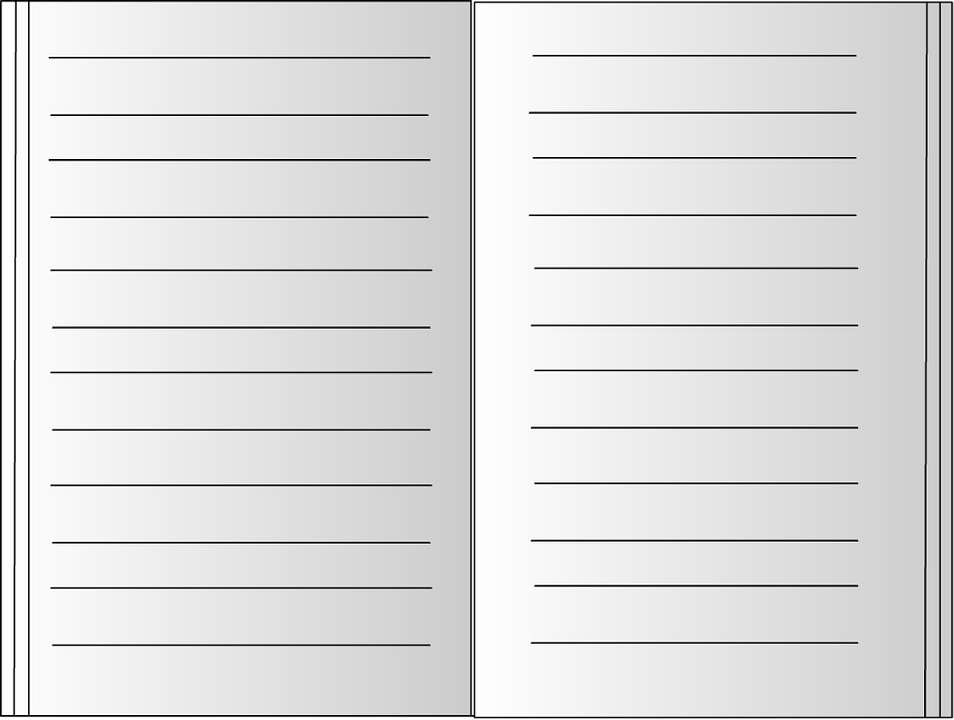 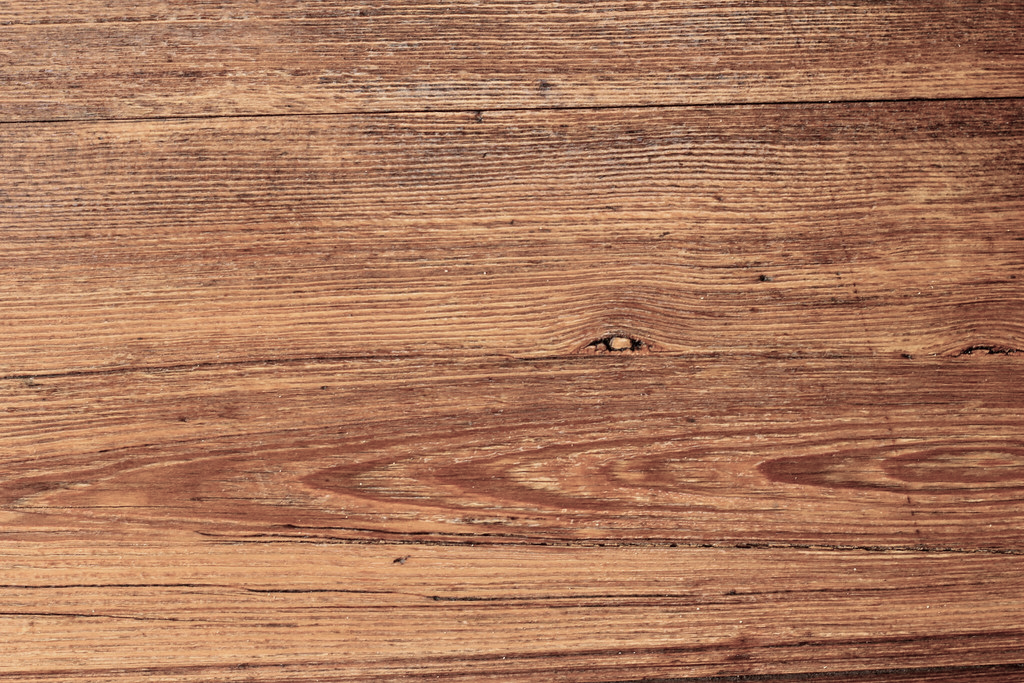 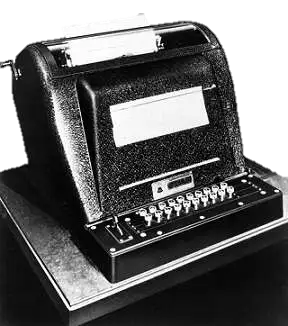 (3+4)*25
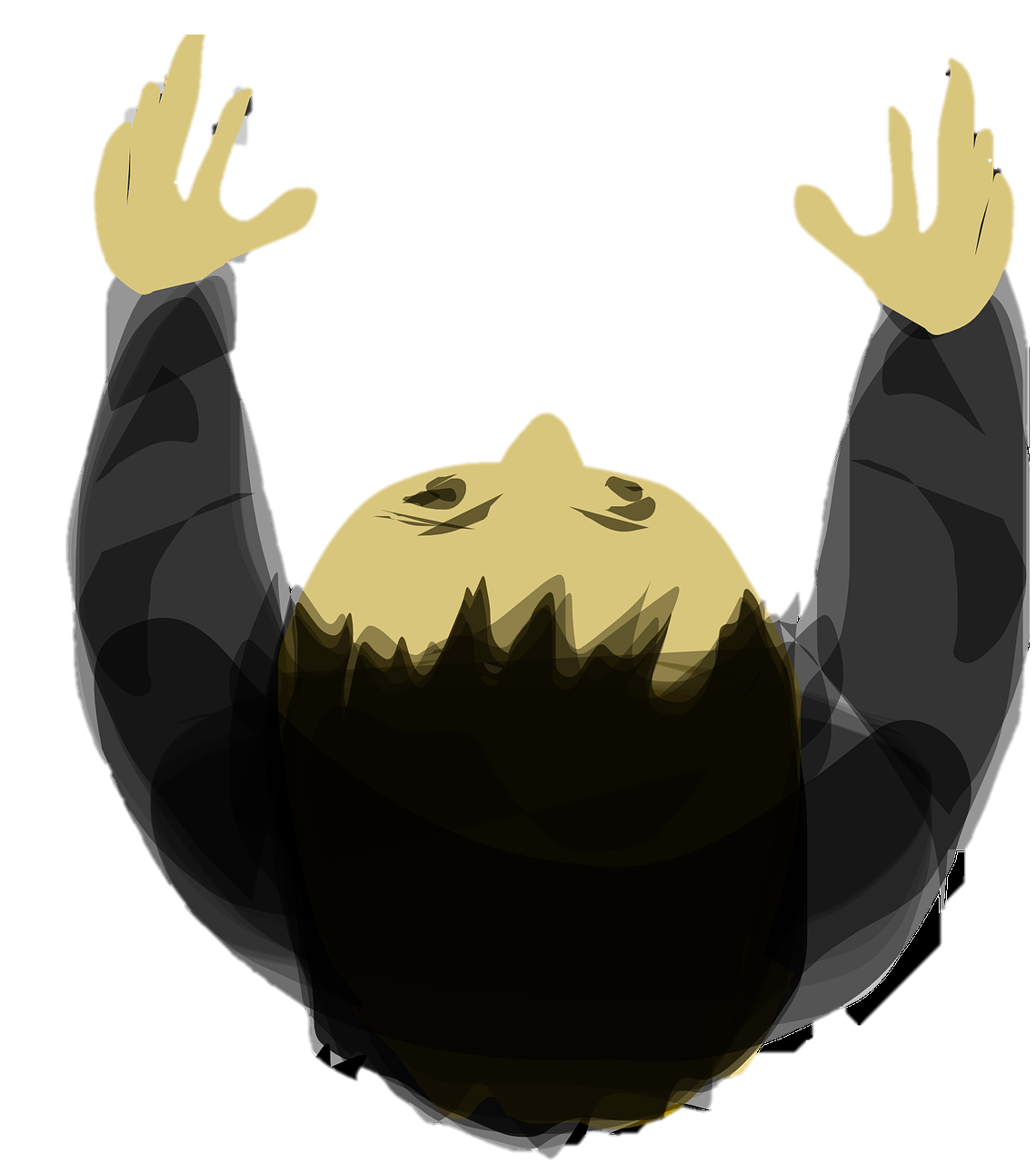 6
First Human “computers”
Load 3
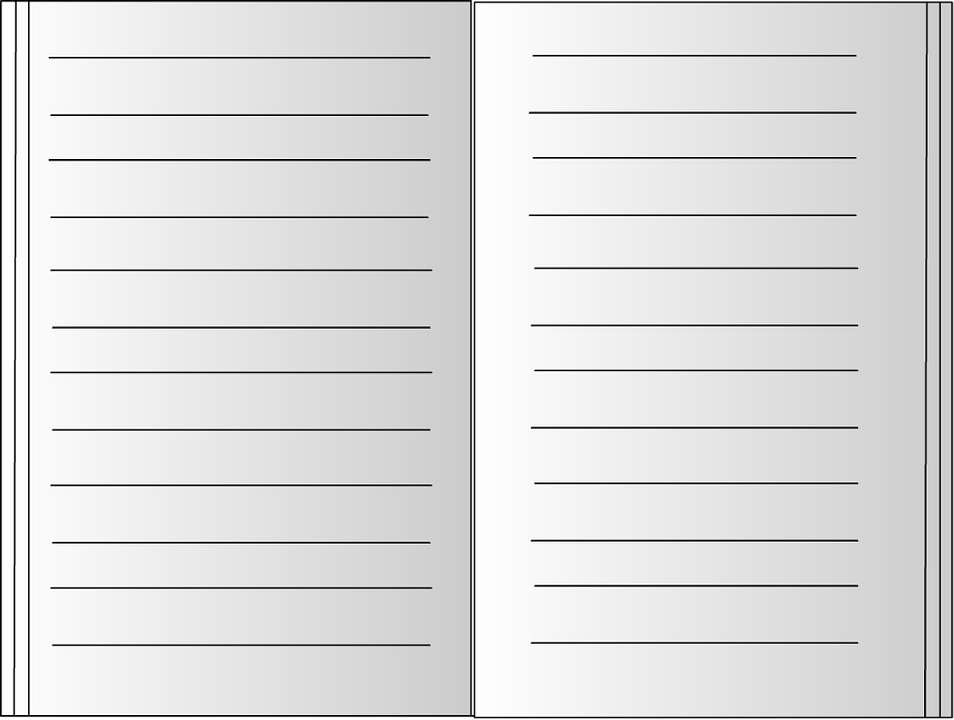 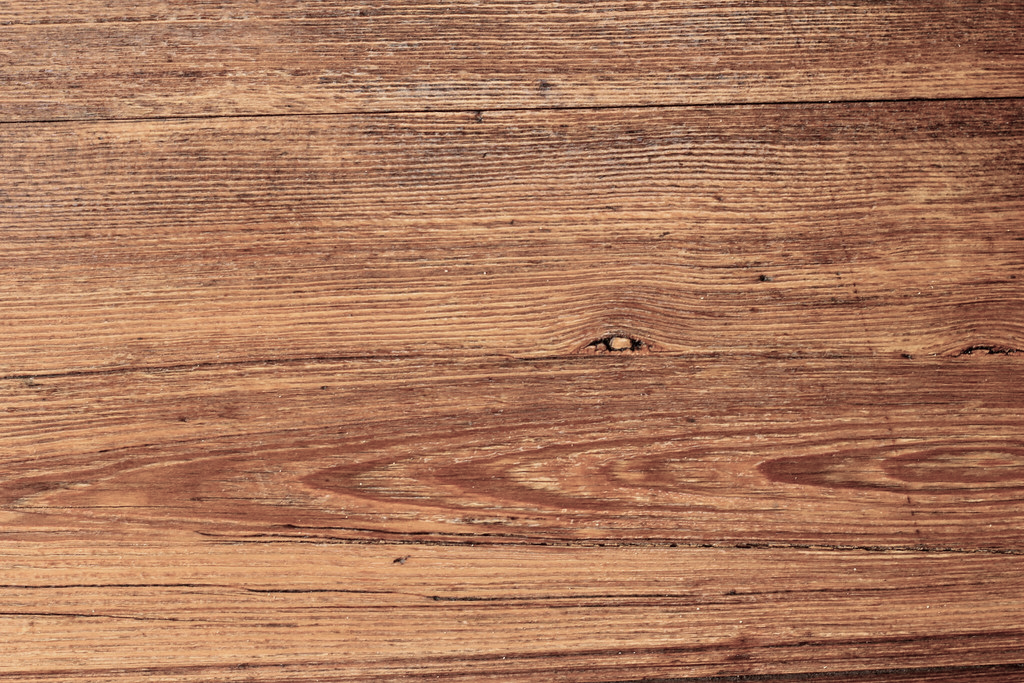 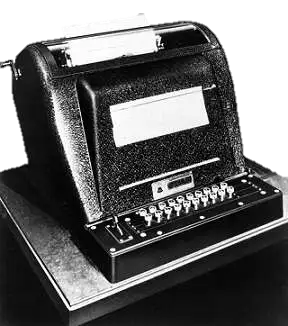 (3+4)*25
3
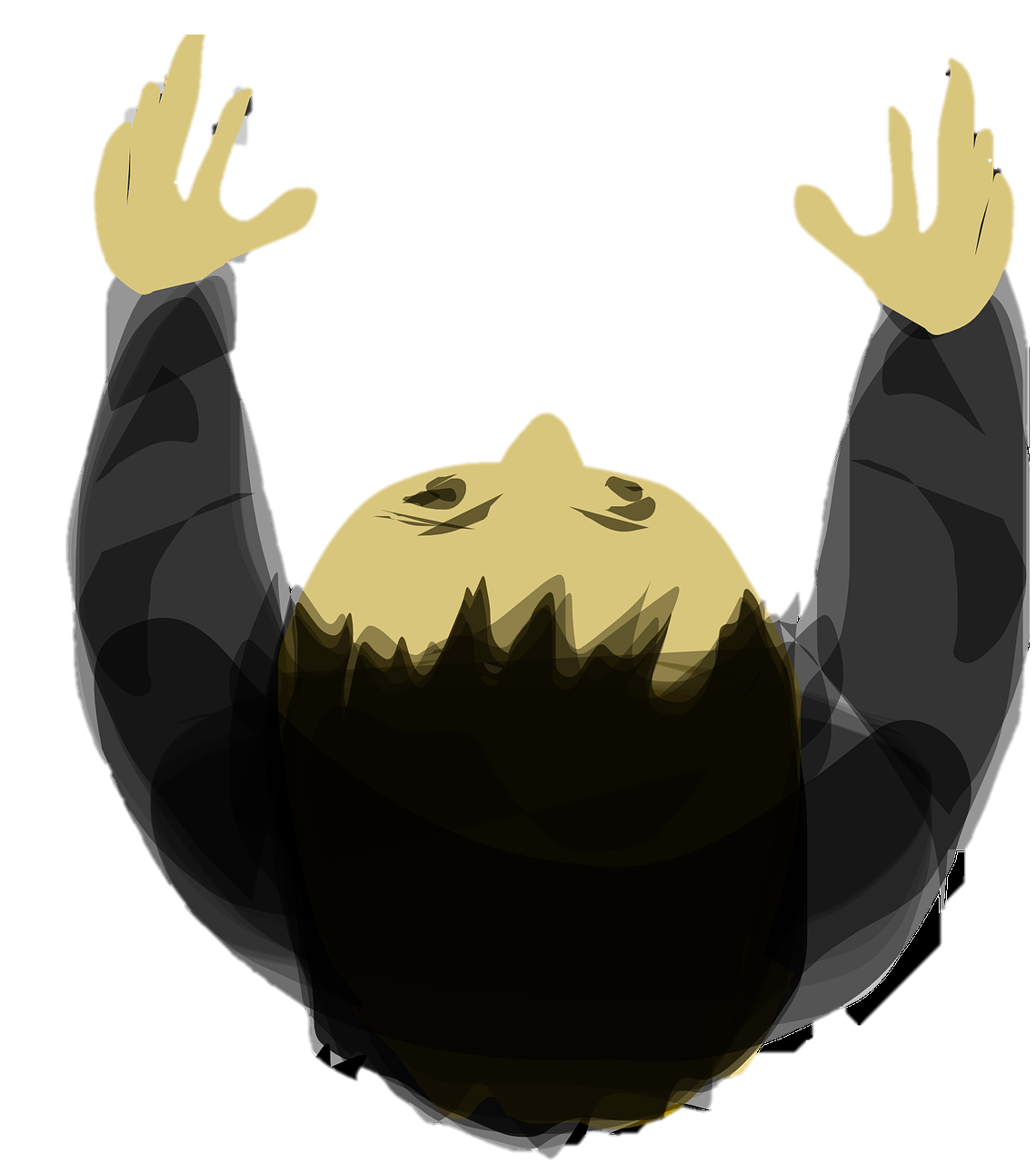 7
First Human “computers”
Read operation +
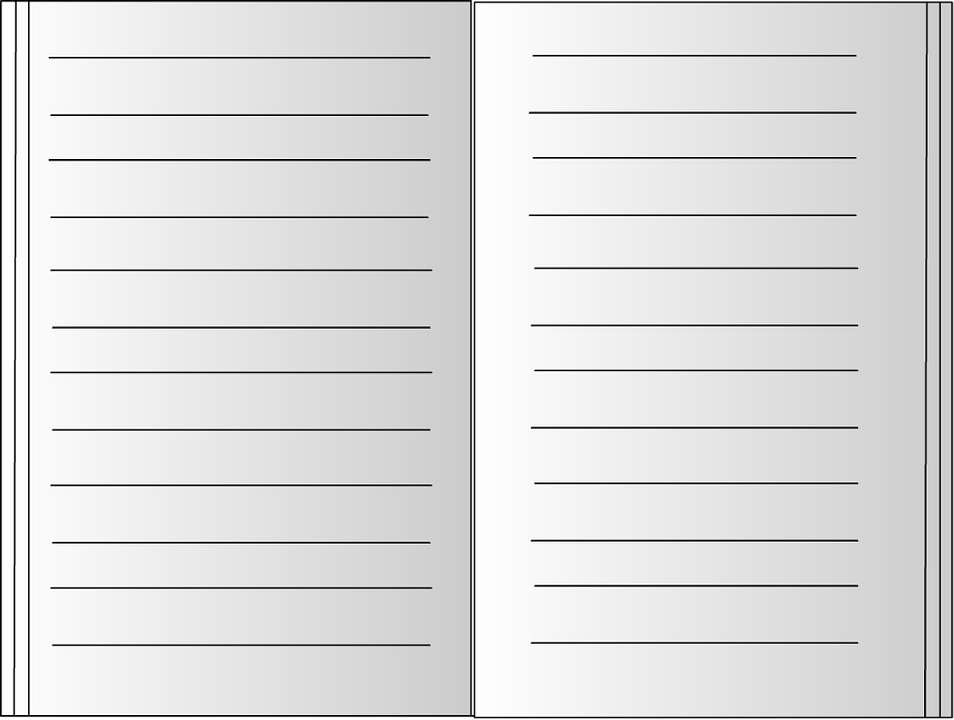 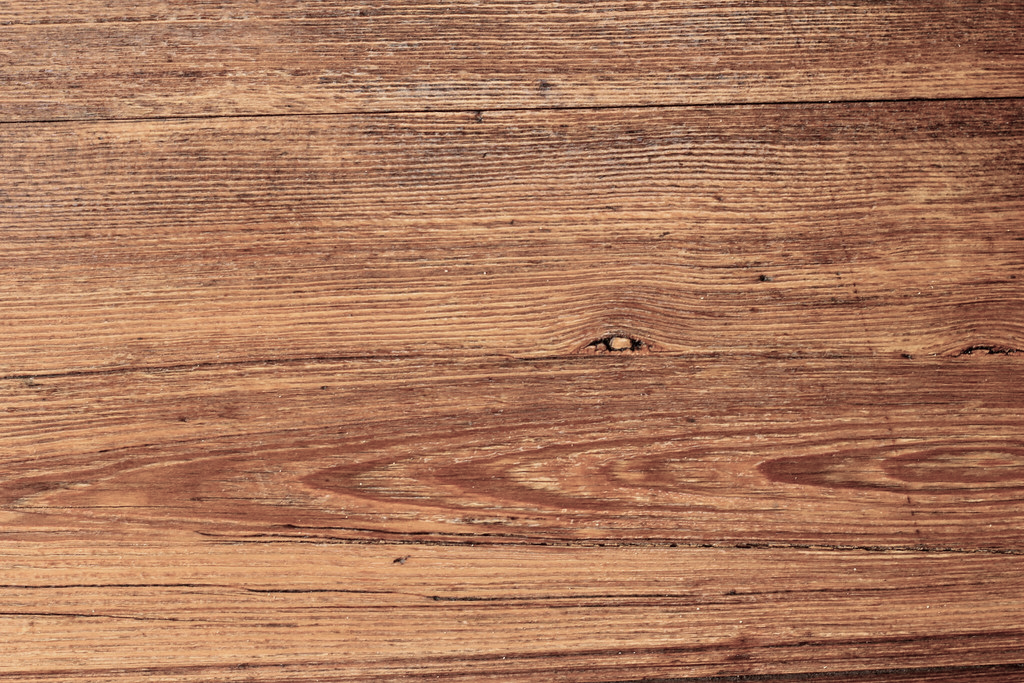 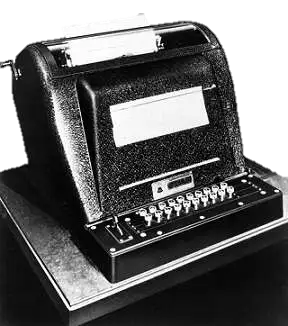 (3+4)*25
+
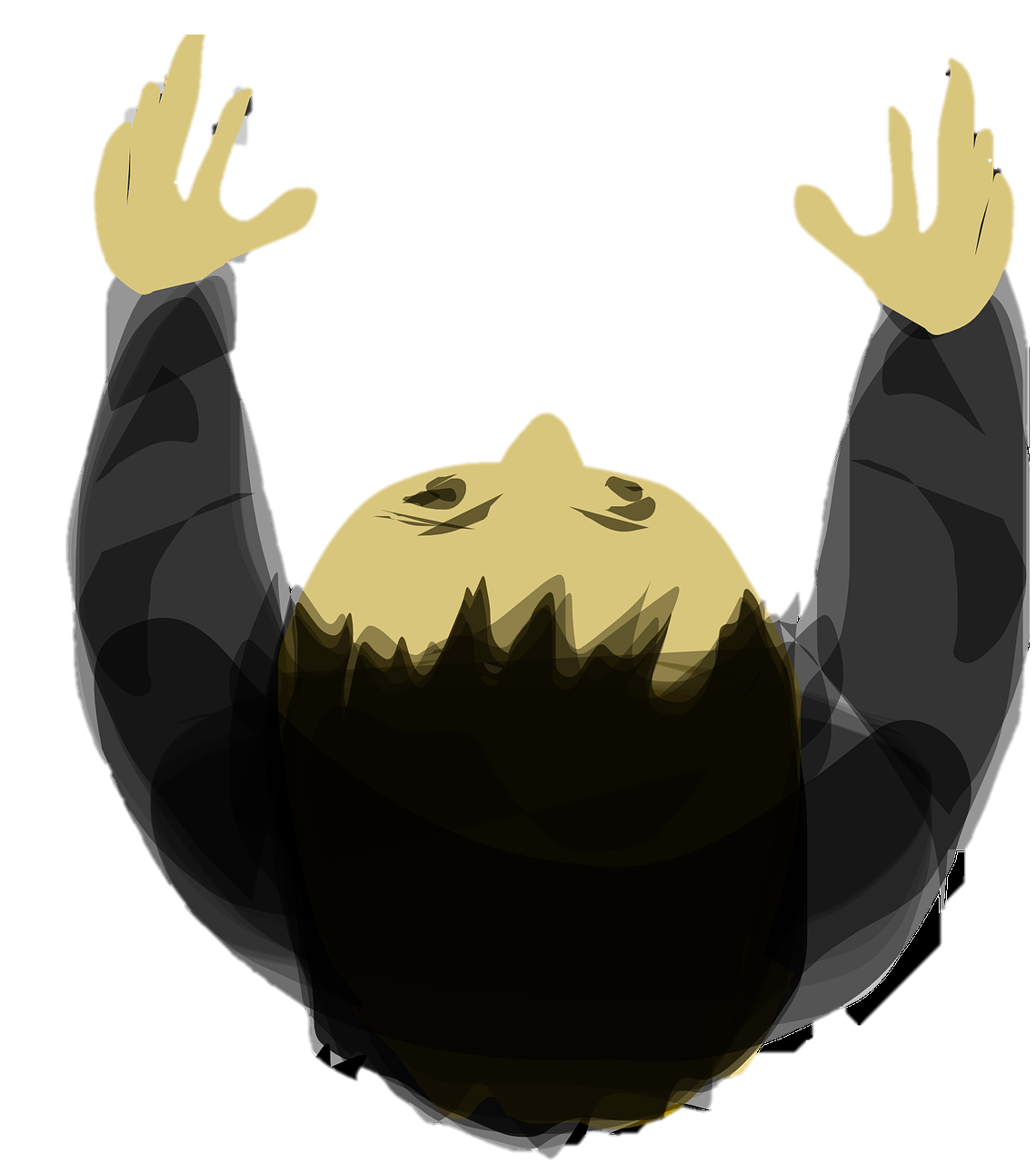 8
First Human “computers”
Load 4
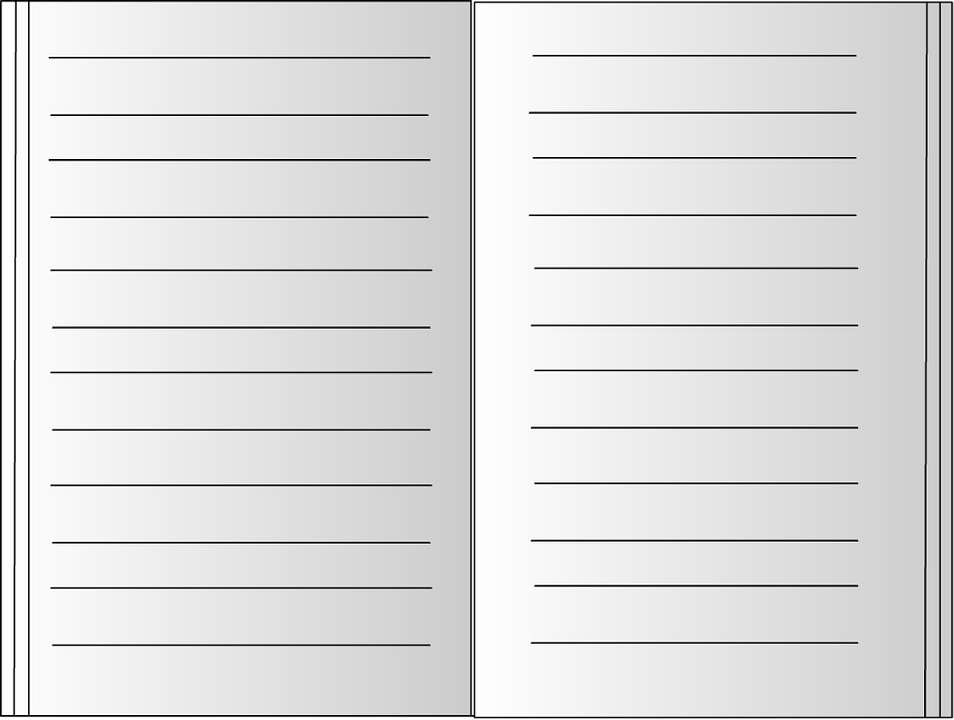 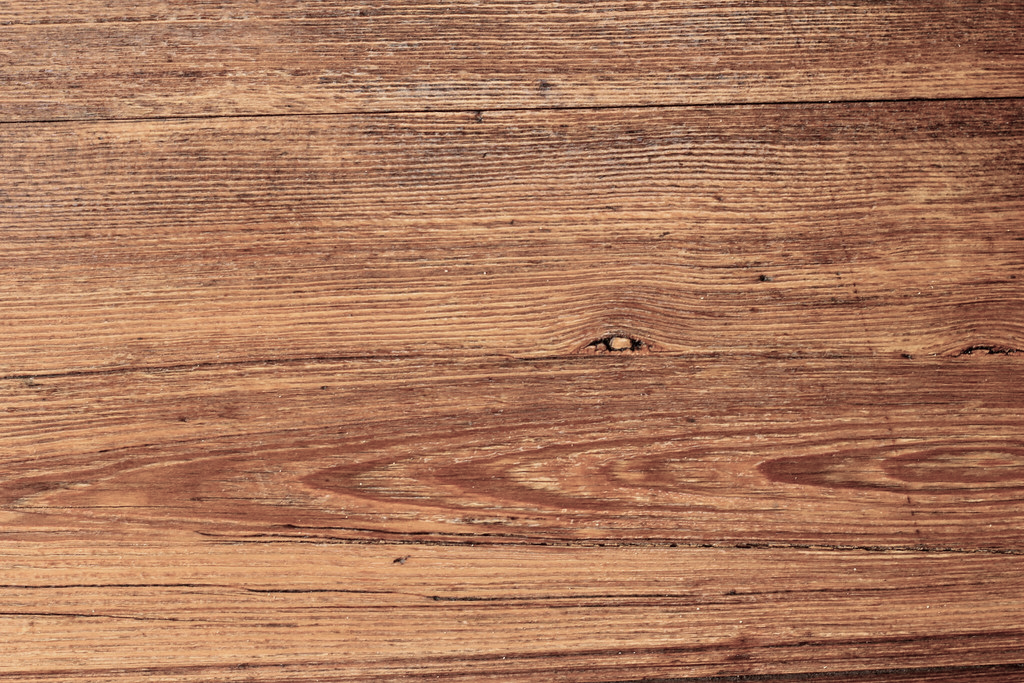 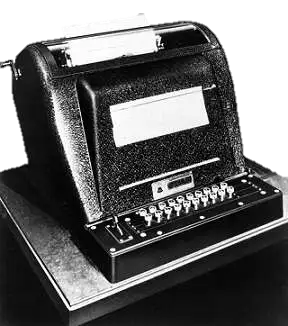 (3+4)*25
4
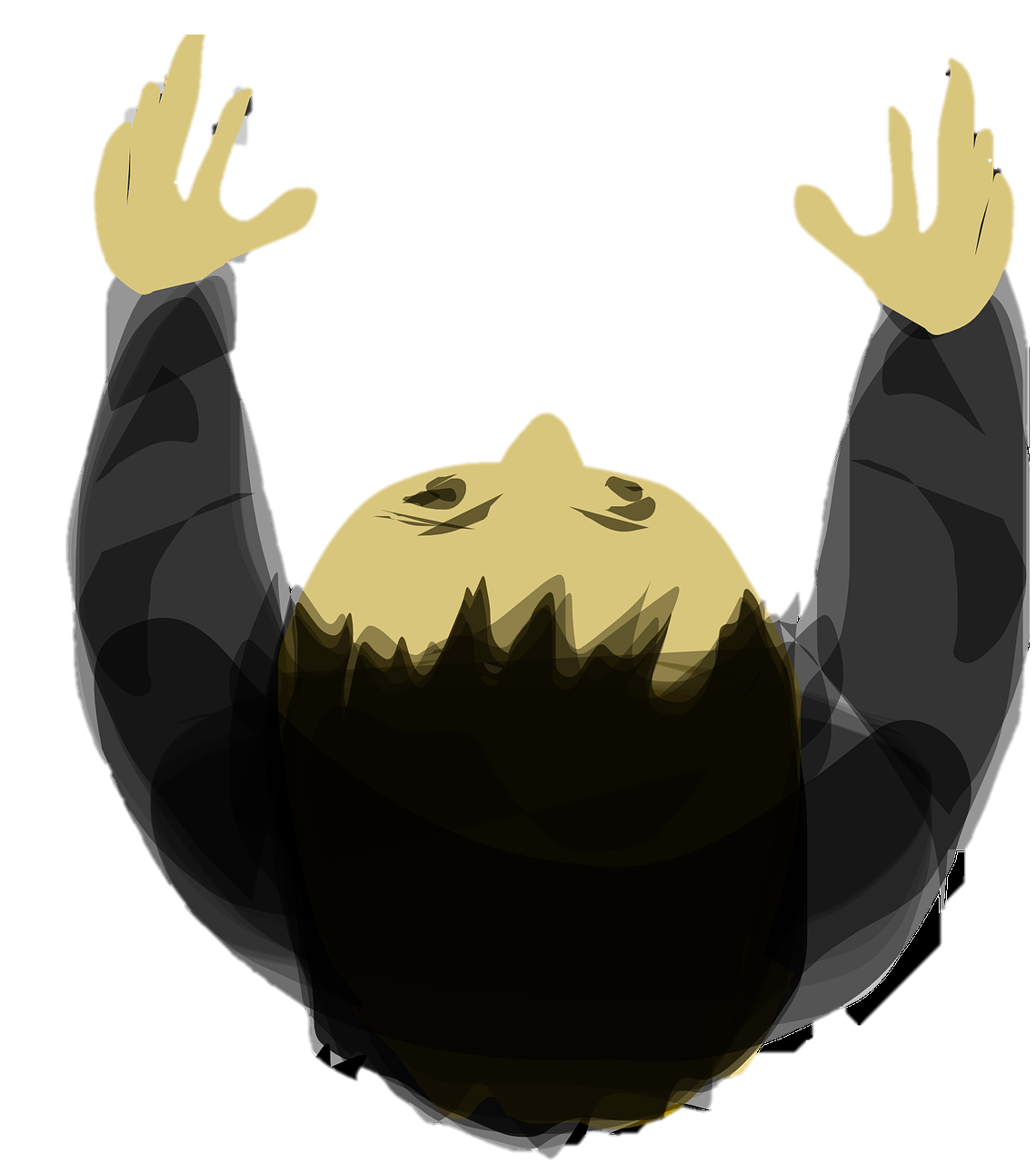 9
First Human “computers”
Store the result
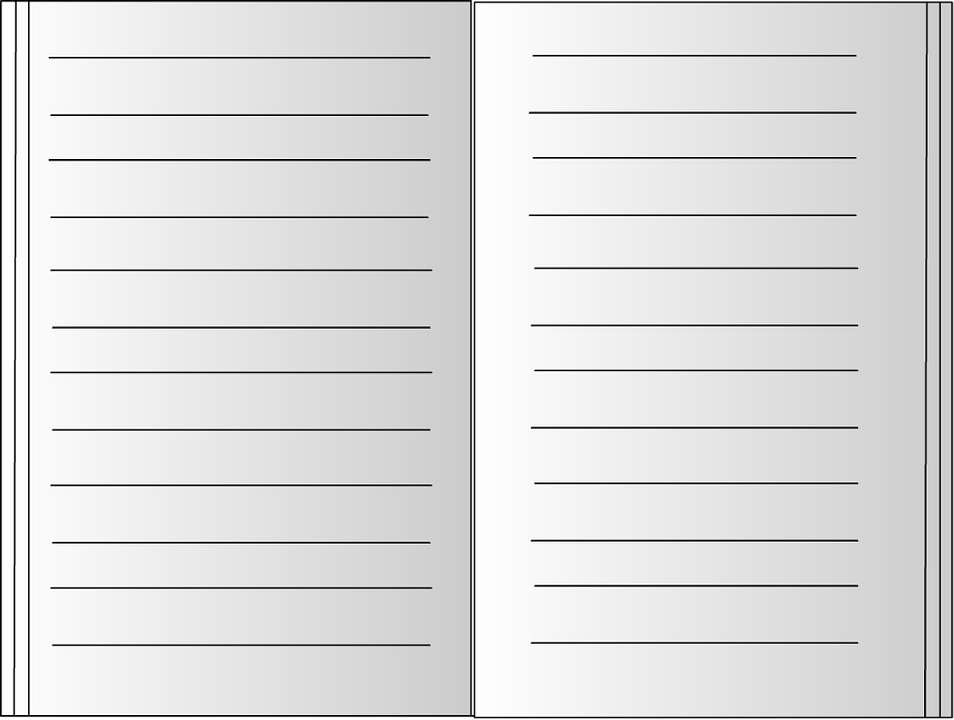 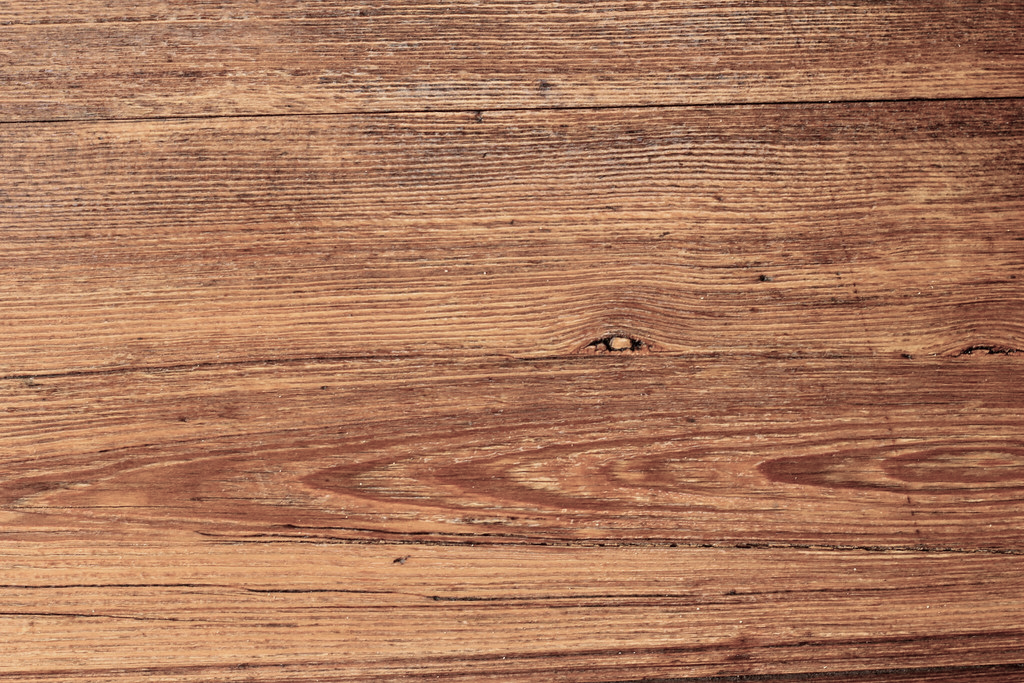 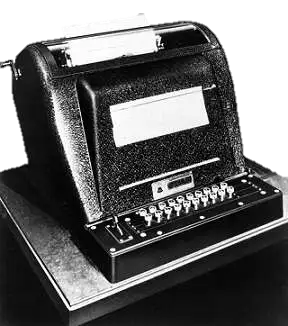 (3+4)*25
7
7
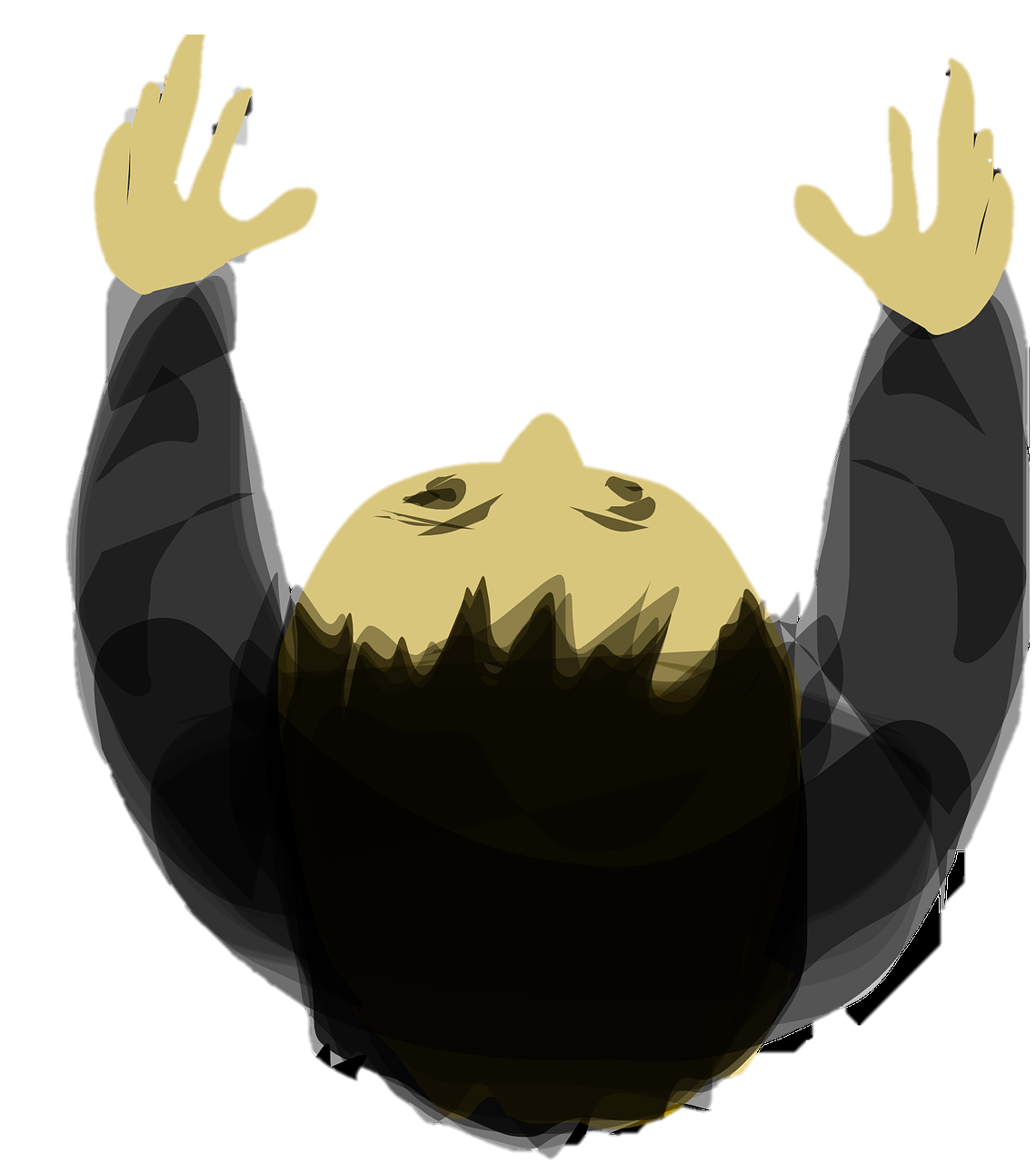 10
First Human “computers”
Load Operation ”times”
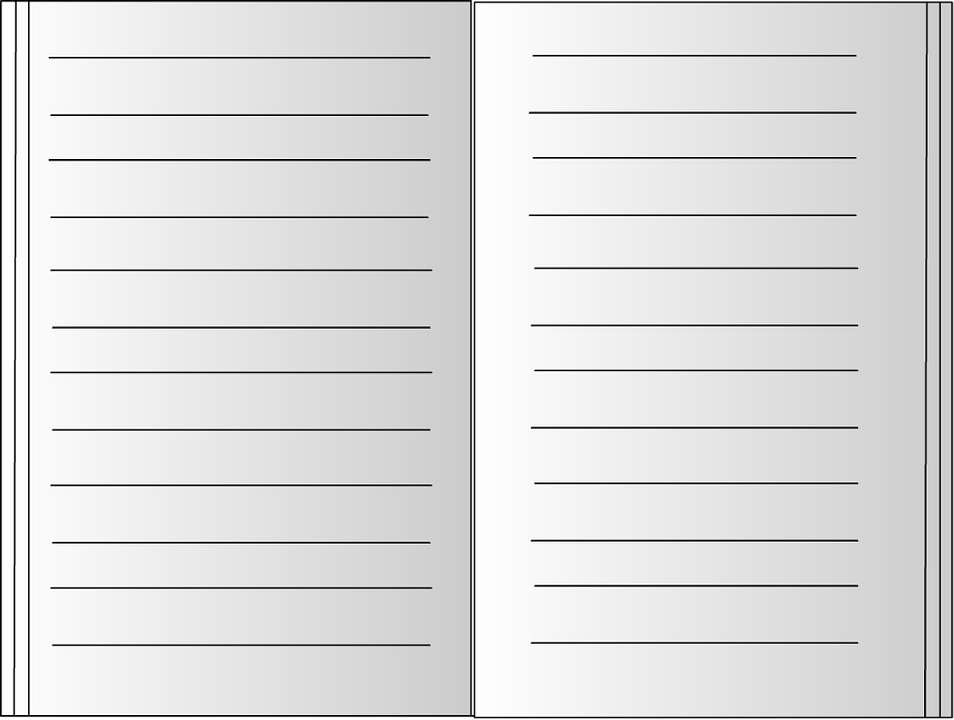 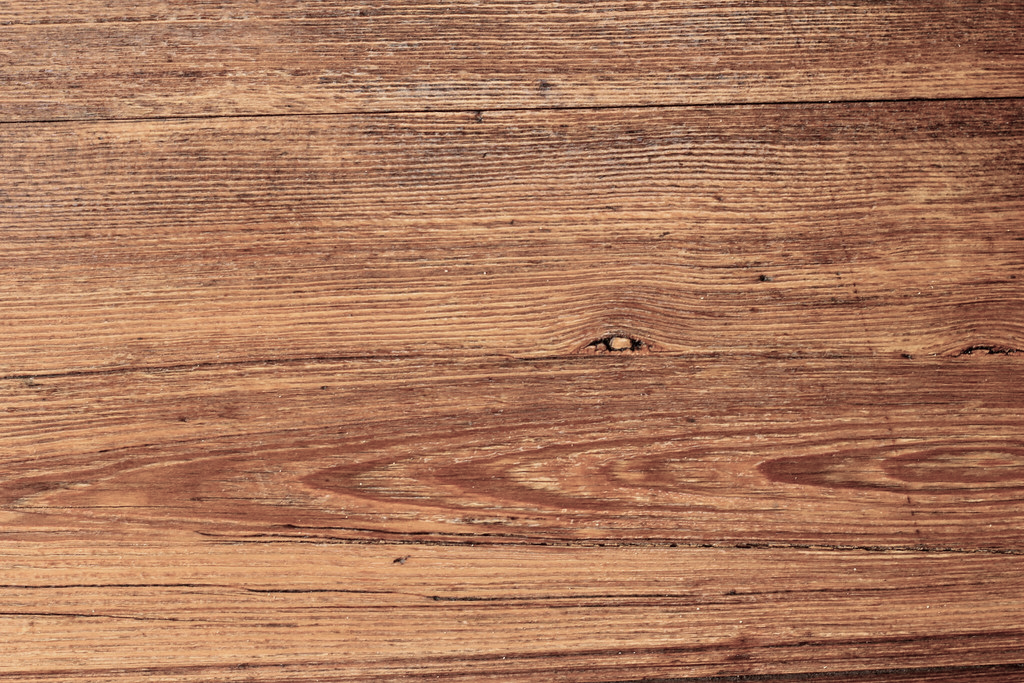 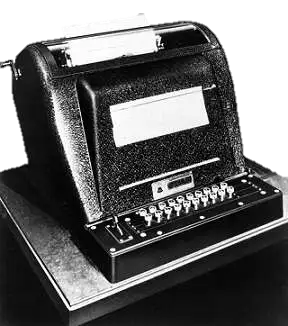 (3+4)*25
7
*
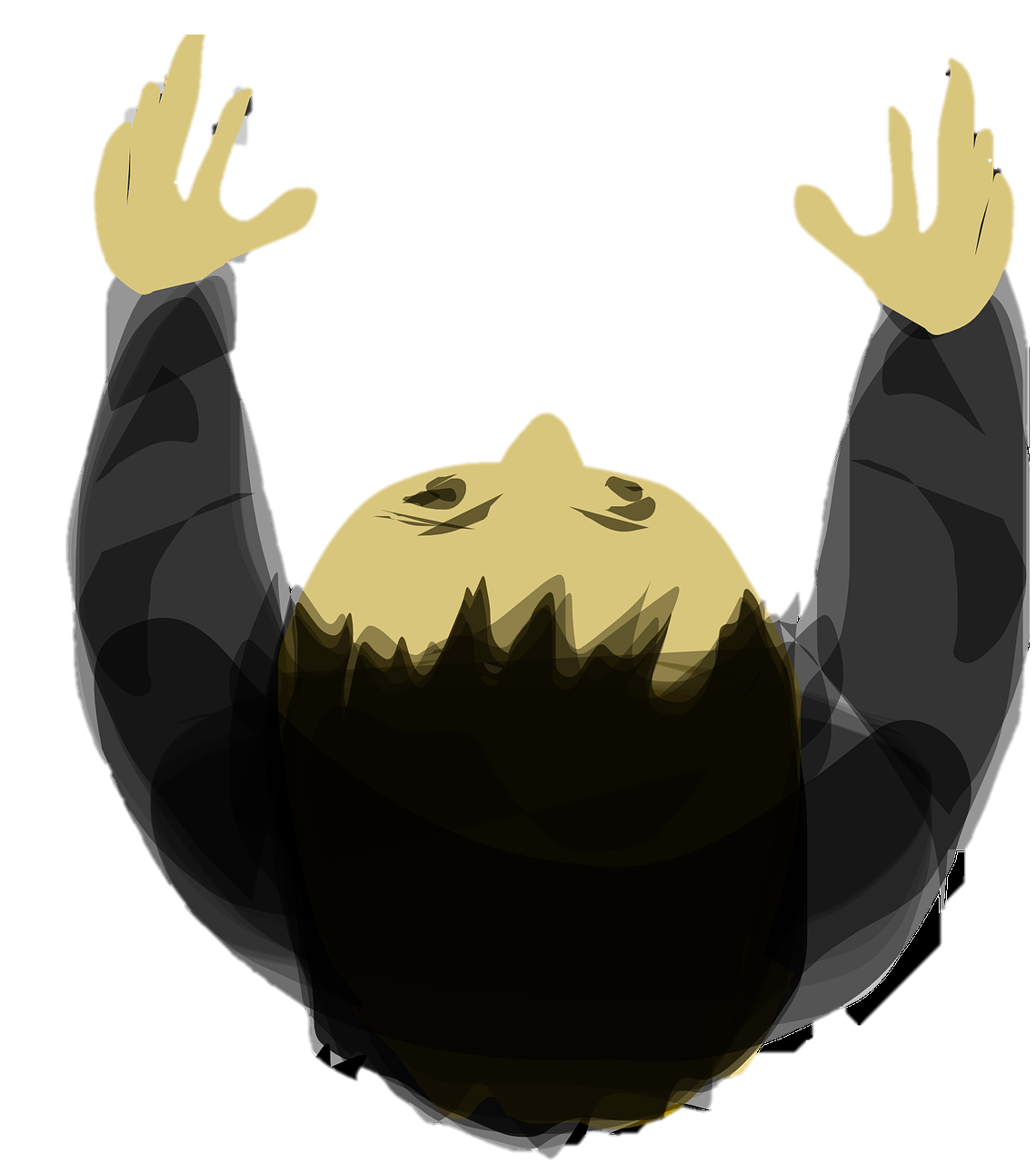 11
First Human “computers”
Load 25
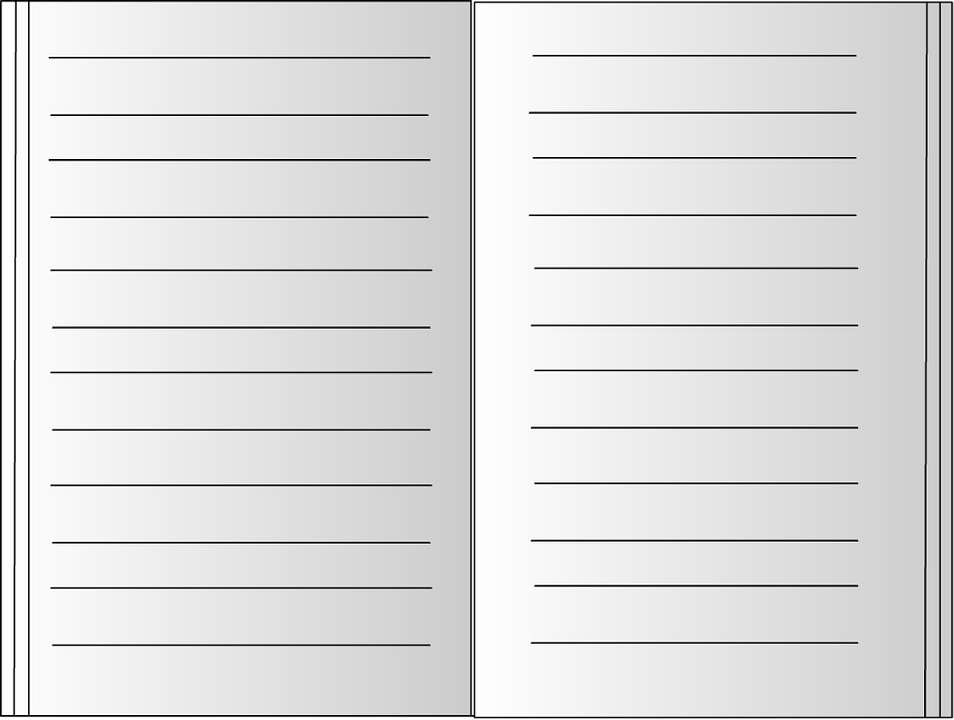 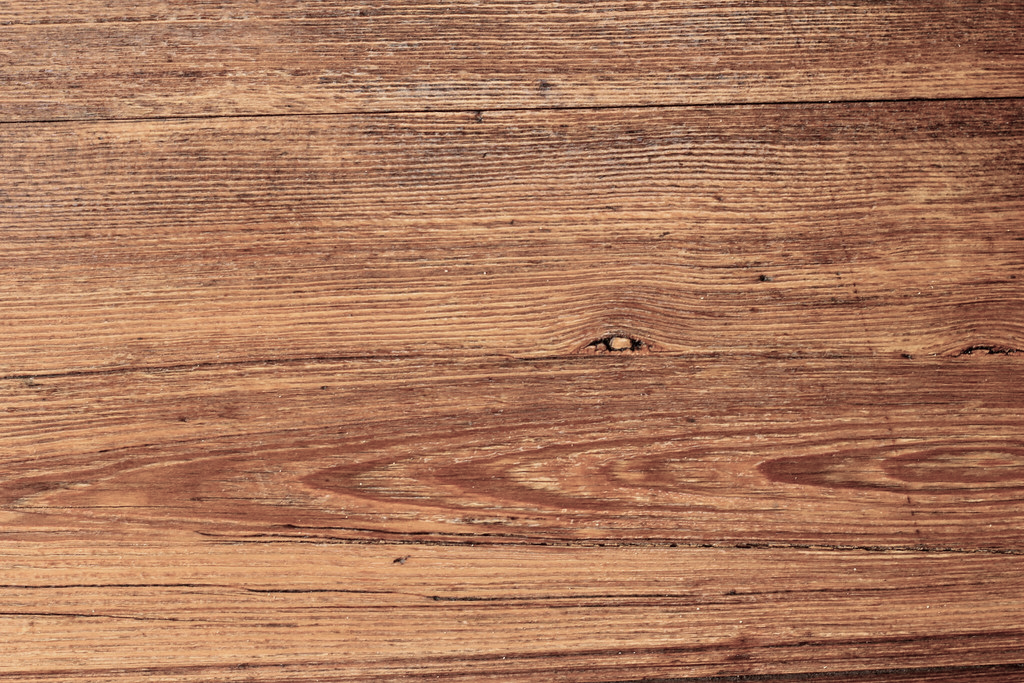 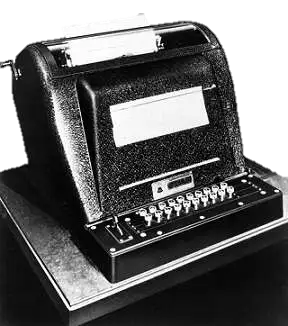 (3+4)*25
7
*
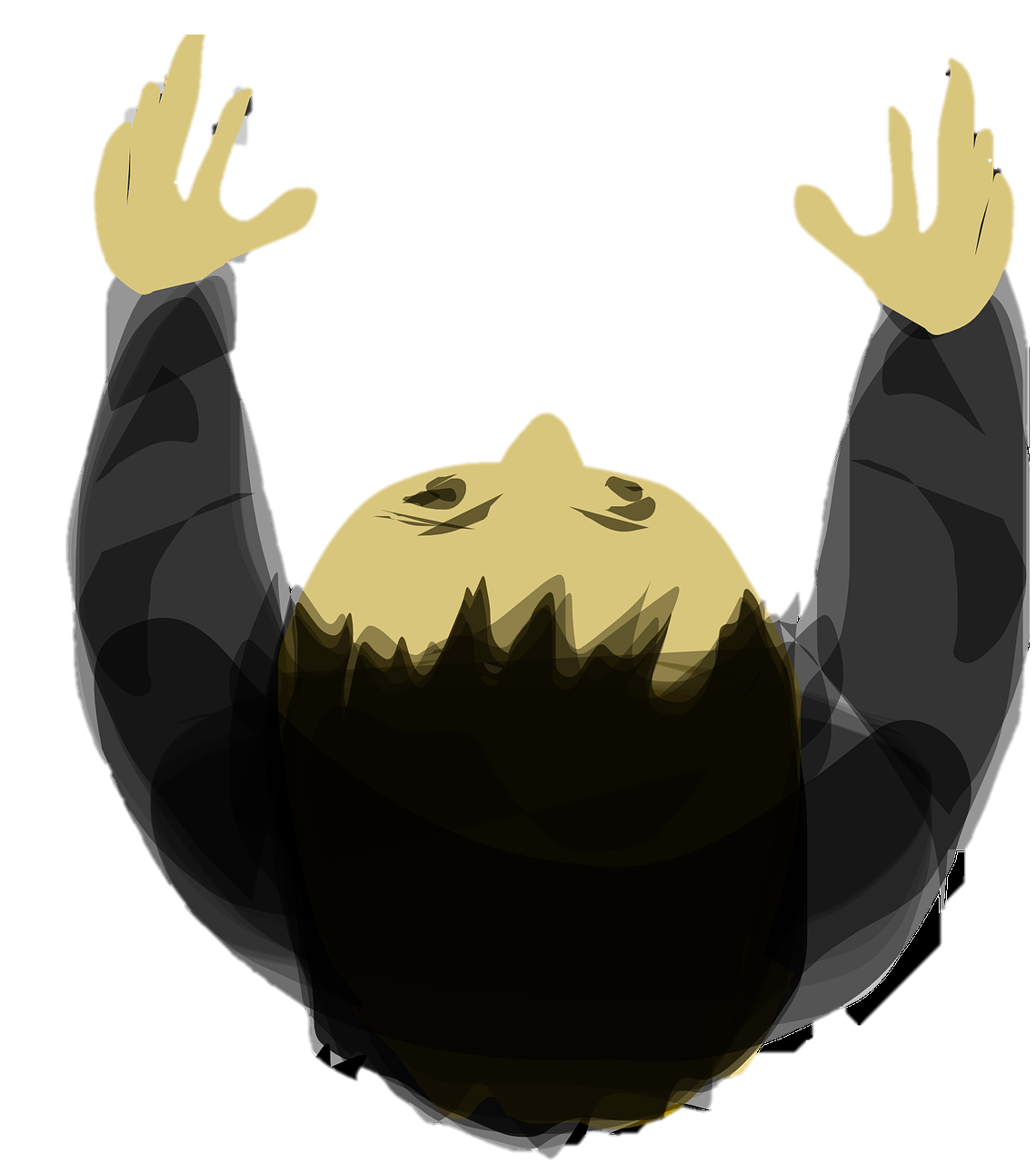 12
First Human “computers”
Store the result
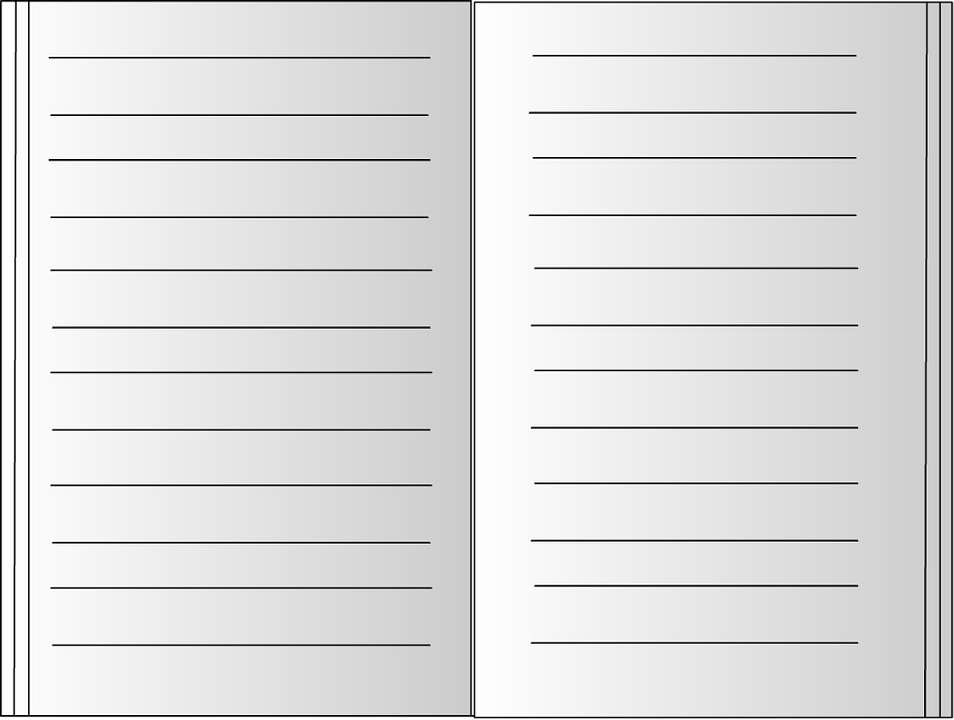 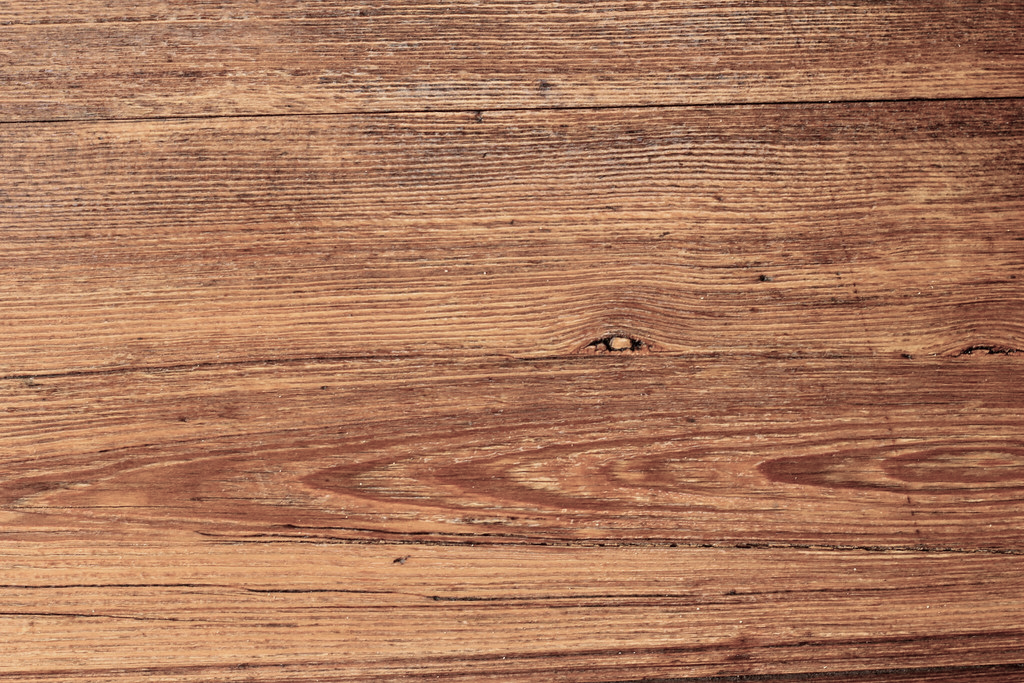 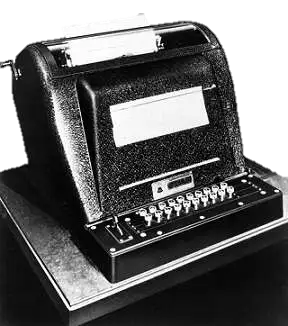 (3+4)*25
7
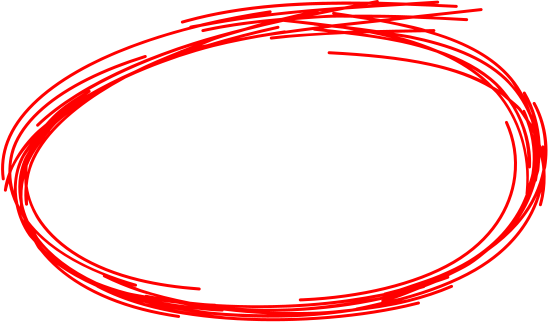 175
175
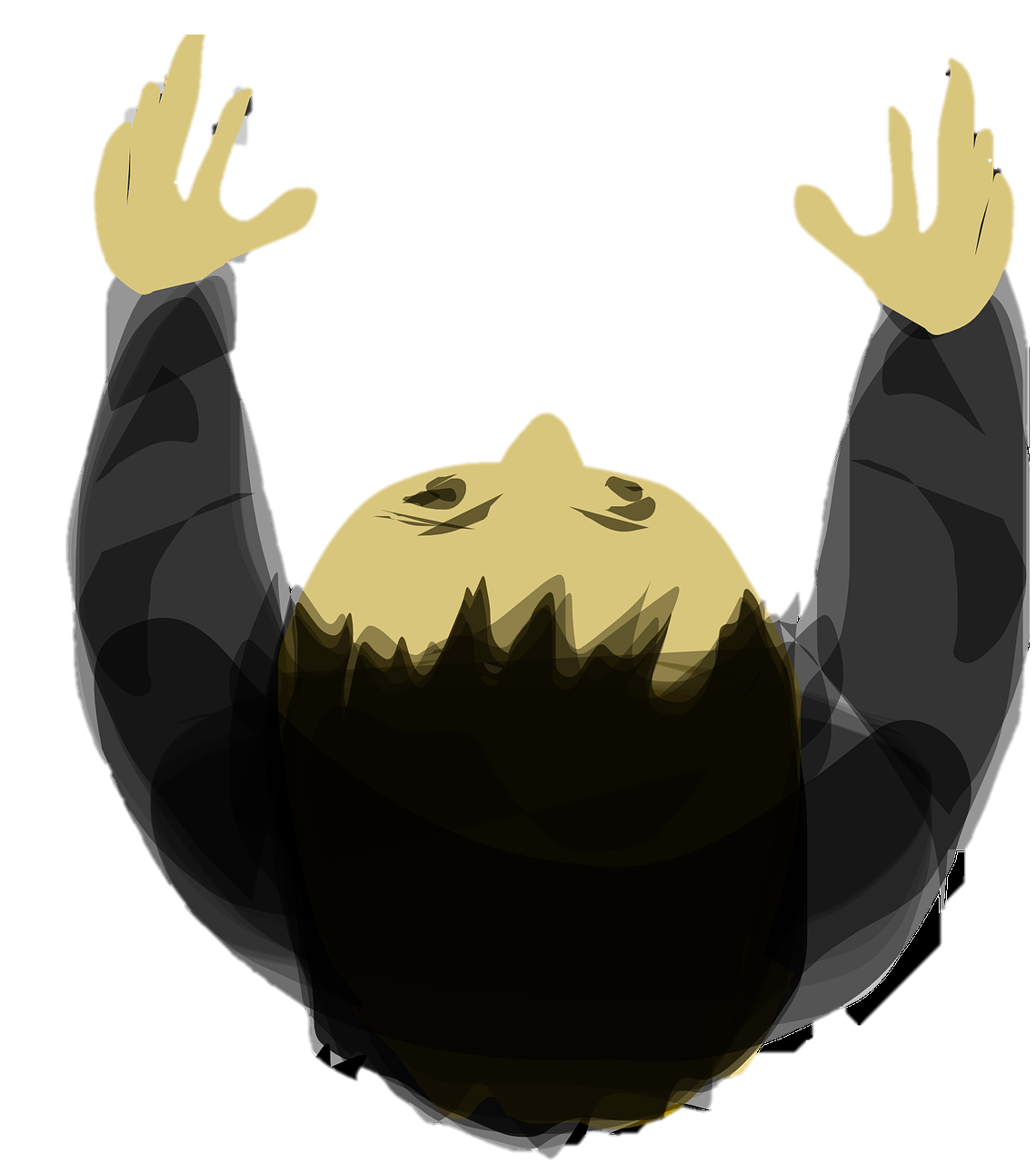 13
First Human “computers”
Parts of a sequential computer
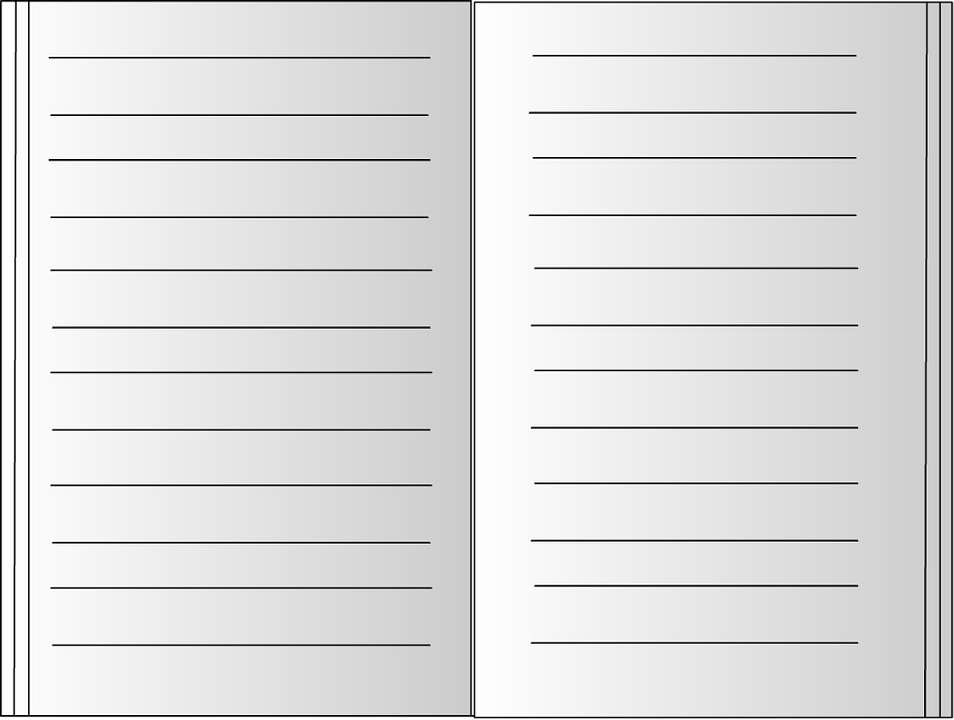 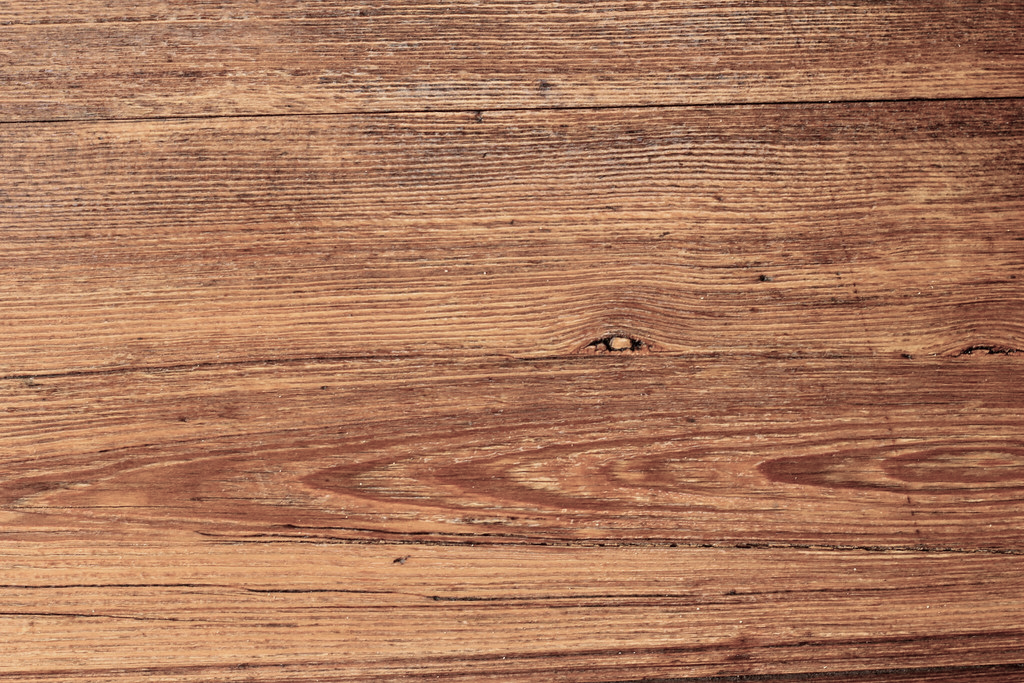 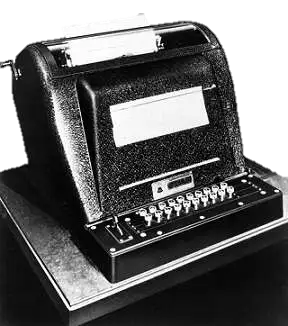 (3+4)*25
7
Program
175
ALU + Regs
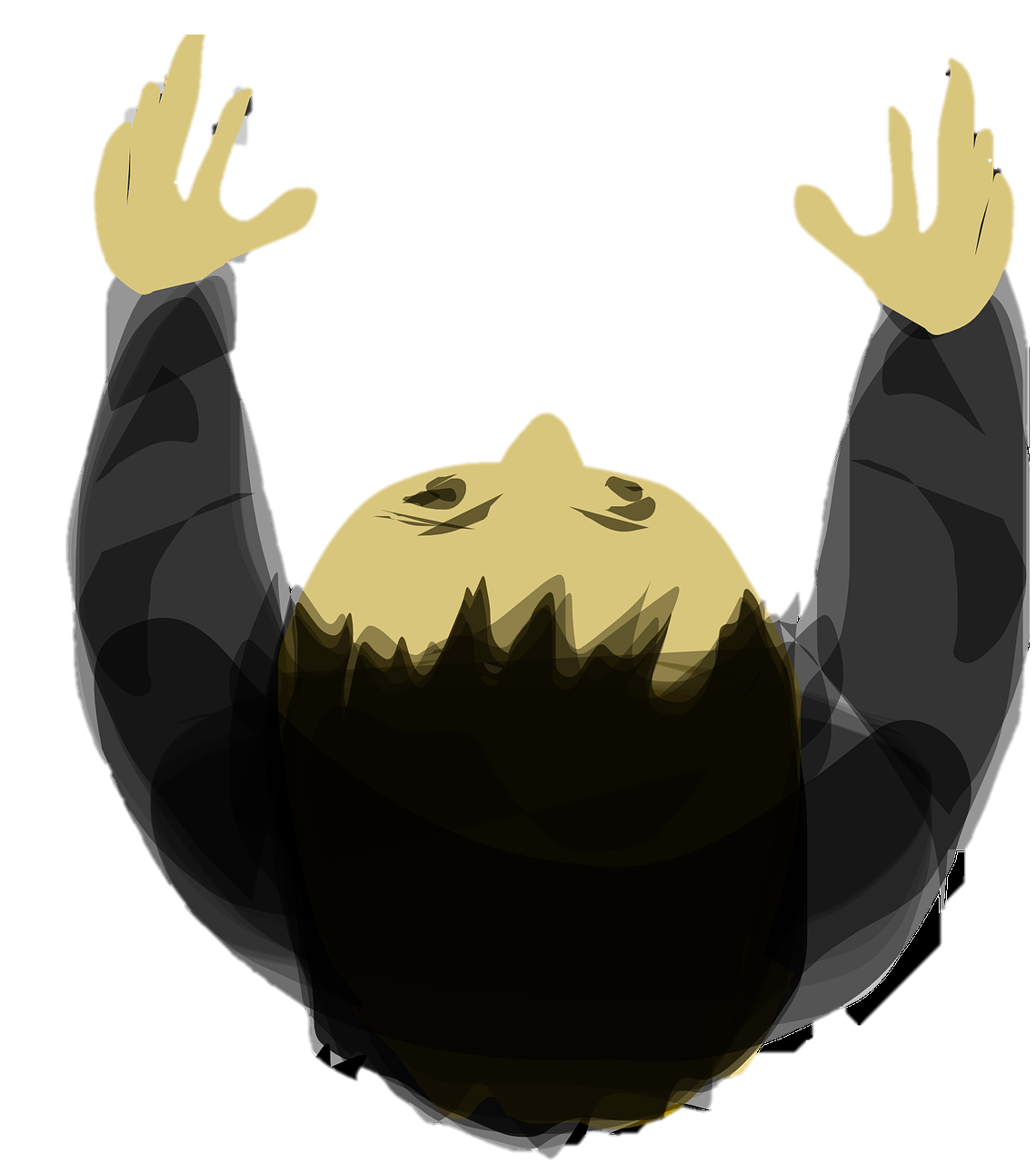 Memory
Fetch, Decode, Schedule
14
FETCH
DECODE
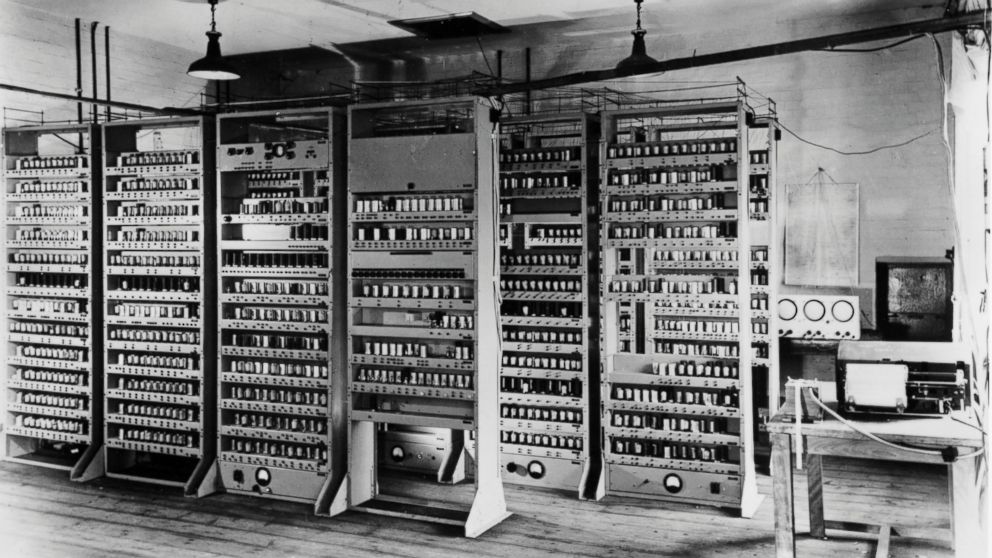 15
ALU
IO
Reg
CLK
Reg
MEM CTRL
MEM CTRL
EDSAC 1949
Learning #1:
Computers always require an Scheduler mechanism around the compute units (ALU)
17
Instruction Set Architecture
divided SW/HW evolution
Intel Tejas (Cancelled)
Intel 80386
IBM PC
Intel 8086
Writable Control Store
CDC6600
Von Neumann Architecture
Hardware
FORTRAN
Short Code
2004
Turing Machine
1981
1985
ISA (IBM 360)
1979
1973
Large distance between hardware and software abstractions
1966
Unix
POSIX Threads
OpenMP 1.0
1960
1936
1945
1949
1957
AIX OS
C
MPI 1
C++
Software
1969
1972
17
OS Isolation and runtime
All processes are owners of the whole system
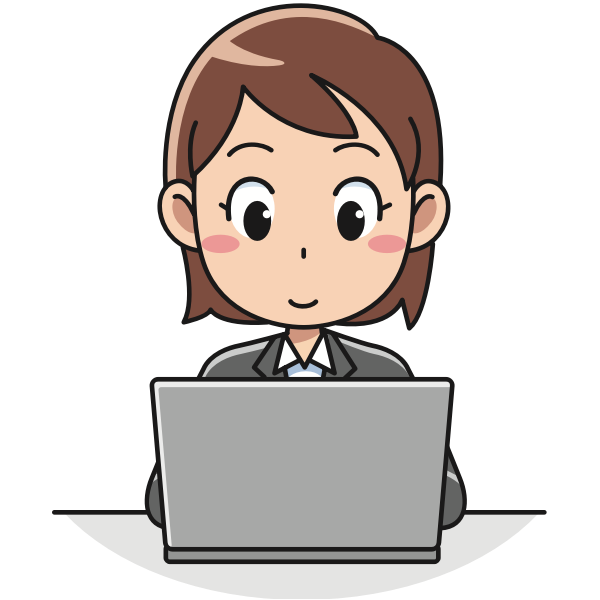 Dev
CPU
CPU
MEM
MEM
CPU
MEM
Von Neuman
Machine Abstraction
Process
Process
Process
OS RUNTIME AND ISOLATION
CPU
MEM
I/O
Real Hardware
18
Learning #2:
Instruction Set Architectures standardized programs for a large collection of machines. (Portability)
Learning #3:
OS Runtime does not change the machine abstraction, but rather orchestrates the execution of processes that respect the machine abstraction (and its execution model)
Part 2:
Parallel runtime Systems
Abstract Machines
What is it?
Describes the basic components of the system and their connection without specifics of the implementation of the actual system
Examples:
A table has a table top and some number of legs
A soccer field is a delimited area that has 2 goal arcs opposed to each other
Von Neumann: A computer has memory, a sequential CPU, and I/O
22
Runtimes implement Abstract machines
OpenMP runtime example
Runtime View
#requires unified shared memory
Unified shared memory
Real System Hardware
Host Memory
Device Memory
Core
Core
Core
Core
GPU SM
GPU SM
23
Runtimes implement Abstract machines
OpenMP runtime example
Runtime View
#requires unified shared memory

#pragma omp parallel sections
  #pragma omp section
    #pragma omp parallel num_threads(2)
      #pragma omp single
        for (...)
          #pragma omp task
            //...
Unified shared memory
Section 1
TaskQ
Sched
Thrd
Thrd
Real System Hardware
Host Memory
Device Memory
Core
Core
Core
Core
GPU SM
GPU SM
24
Runtimes implement Abstract machines
OpenMP runtime example
Runtime View
#requires unified shared memory

#pragma omp parallel sections
  #pragma omp section
    #pragma omp parallel num_threads(2)
      #pragma omp single
        for (...)
          #pragma omp task
            //...
  #pragma omp section
    #pragma omp parallel num_threads(4)
Unified shared memory
Section 1
Section 2
TaskQ
Sched
Thrd
Thrd
Thrd
Thrd
Thrd
Thrd
Real System Hardware
Host Memory
Device Memory
Core
Core
Core
Core
GPU SM
GPU SM
25
Runtimes implement Abstract machines
OpenMP runtime example
Runtime View
#requires unified shared memory

#pragma omp parallel sections
  #pragma omp section
    #pragma omp parallel num_threads(2)
      #pragma omp single
        for (...)
          #pragma omp task
            //...
  #pragma omp section
    #pragma omp parallel num_threads(4)
  #pragma omp section
    #pragma omp target teams num_teams(3)
Unified shared memory
Section 1
Section 2
Section 3
TaskQ
Sched
DeviceQ
Sched
Thrd
Thrd
Device
Team
Team
Thrd
Thrd
Thrd
Thrd
Real System Hardware
Host Memory
Device Memory
Core
Core
Core
Core
GPU SM
GPU SM
26
Runtimes implement Abstract machines
OpenMP runtime example
Runtime View
Unified shared memory
Section 1
Section 2
Section 3
TaskQ
Sched
DeviceQ
Sched
Runtime emulates the behavior of the machine abstraction
Thrd
Thrd
Device
Team
Team
Thrd
Thrd
Thrd
Thrd
Real System Hardware
Host Memory
Device Memory
Core
Core
Core
Core
GPU SM
GPU SM
27
Abstract Machine Collision of Runtimes
Too many chefs in the kitchen
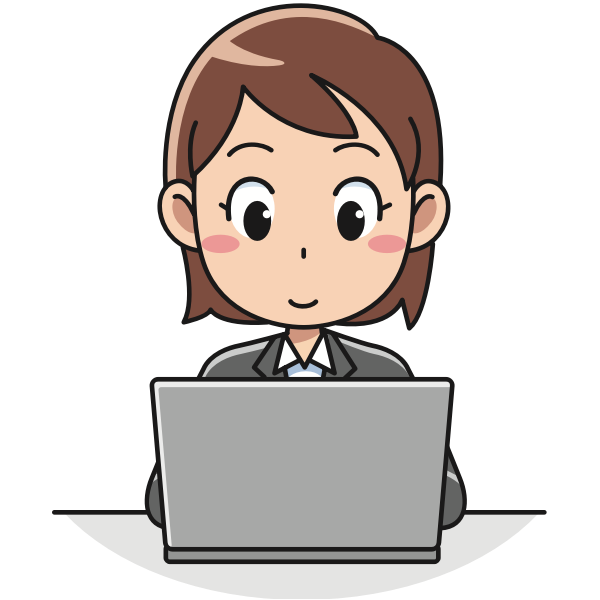 Library 1
Large software
OpenMP RT
Dev
OpenMP Runtime
Library 2
Raja RT
Library 3
Library 4
Library 4
Kokkos RT
Legion RT
OmpSs RT
28
Interoperability of runtimes
It’s not a bug… it’s a feature
29
Learning #4:
Multiple runtimes implement Different abstract machines, assuming full ownership of the system. Then, Their mechanisms collide with each other.
Software Modularity Principles
Jack Dennis – “A Parallel Program Execution Model Supporting Modular Software Construction”
Information Hiding
Invariant Behavior
Data Generality
Secure Arguments
Recursive Construction
System Resource Management
31
[Speaker Notes: 1. Information Hiding Principle: The user of a module must not need to know anything about the internal mechanism of the module to make effective use of it. 
2. Invariant Behavior Principle: The functional behavior of a module must be independent of the site or context from which it is invoked. 
3. Data Generality Principle: The interface to a module must be capable of passing any data object an application may require. 
4. Secure Arguments Principle: The interface to a module must not allow side-effects on arguments supplied to the interface. 
5. Recursive Construction Principle: A program constructed from modules must be usable as a component in building larger programs or modules. 
6. System Resource Management Principle: Resource manage- ment for program modules must be performed by the com- puter system and not by individual program modules.]
Learning #4.1:
Current Runtime systems break principles of software modularity
Part 3:
Program Execution Models
Definitions of Program Execution Model (PXM)
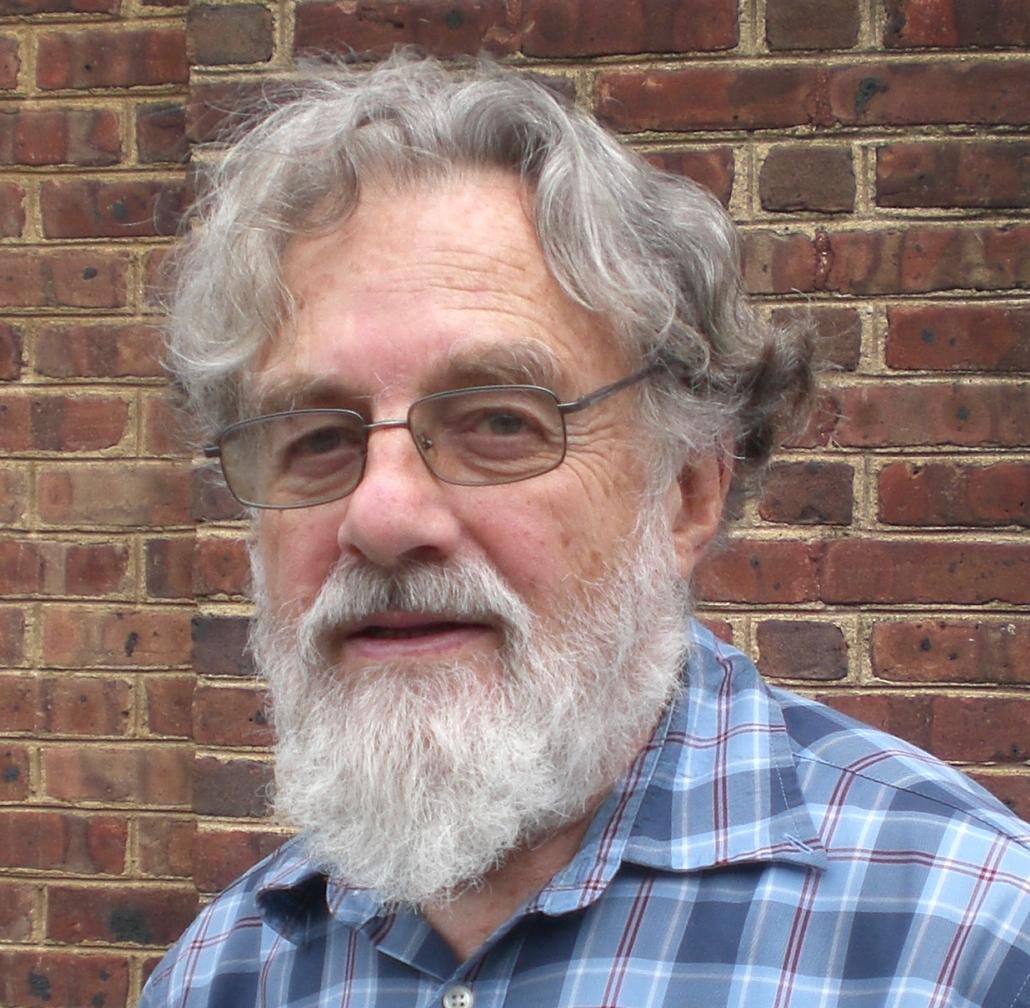 Jack Dennis:“A program execution model (PXM) is a specification of computer system behavior in execution of programs.”
Guang Gao:
“The program execution model (PXM) is the basic low-level abstraction of the underlying system architecture upon which our programming model, compilation strategy, runtime system, and other software components are developed.
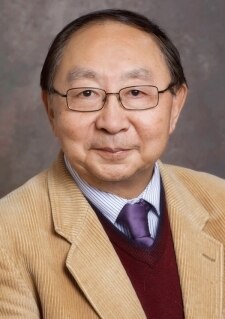 34
Program Execution Model
Why is this important?
It is not implemented by a runtime, 
It is the underlying truth of all the actors in the system.
Architecture, compiler, OS, libraries and developers.
Unique Machine Abstraction across all the actors in the system 
Definition of machine semantics are independent of the syntax of a given programming model or its compilation infrastructure.
It is independent of programming models
Unique description of program components:
Scheduling instructions
Compute instructions
Memory instructions
35
OS Isolation and runtime
All processes are owners of the whole system
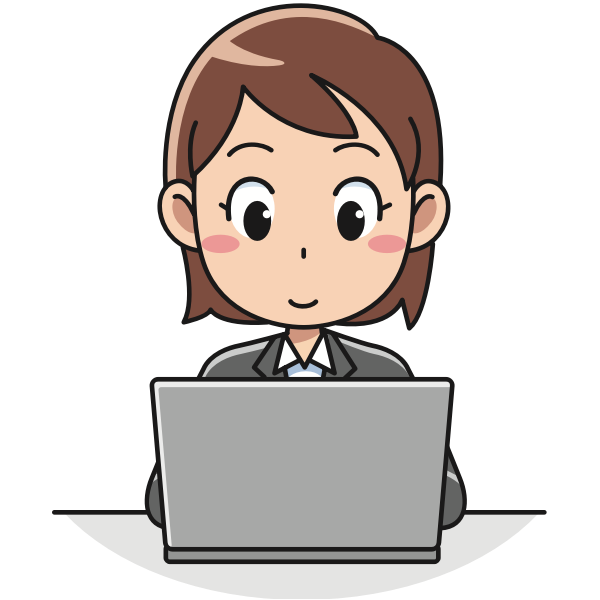 Dev
CPU
CPU
MEM
MEM
CPU
MEM
Von Neuman
Machine Abstraction
Process
Process
Process
OS RUNTIME AND ISOLATION
CPU
MEM
I/O
Real Hardware
36
Research Question:
What is an appropriate program execution model, that respects principles of modularity, and can be used for parallel, extremely heterogenous and distributed systems?
Success case 1
AI/ML frameworks
A single representation – Many implementations
Decouple
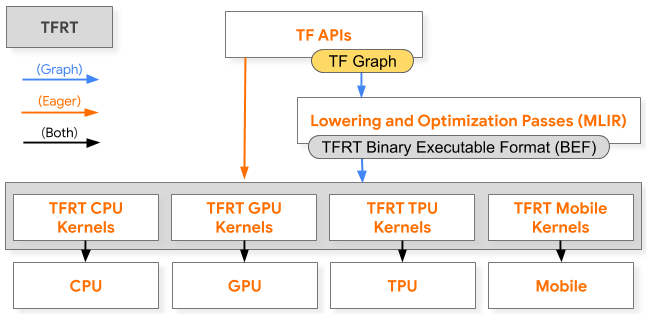 Description of 
computation
From
Execution and hardware architecture
38
Success case 2
Johannes Doerfert – Breaking the Vendor Lock
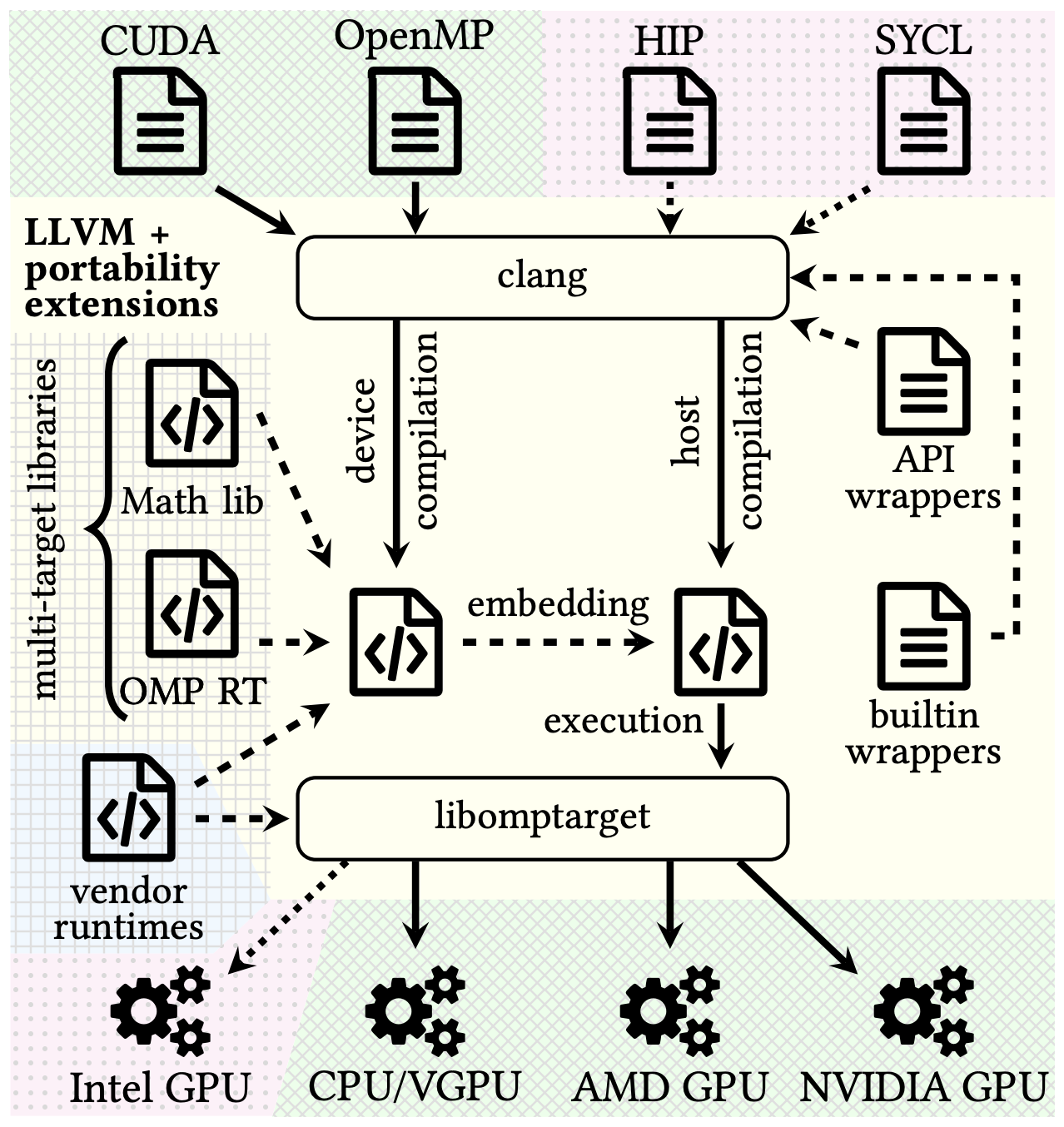 A single runtime to rule them all
39
Learning #5:
We need a universal program execution model that decouples application semantic from machine abstraction and program execution
Part 4:
The Codelet Model
What is a Codelet
Yet another word for task … Not quite
It is a Data Flow actor
Describe as a pure function
Output only depends on the inputs
No saved state between executions
Atomically scheduled
y
x
z = f(x,y)
z
42
What is a Codelet
Yet another word for task … Not quite
Analogy:
An arithmetic instruction of a traditional Instruction Set Architecture
y
x
z = f(x,y)
z
43
Sequential Codelet Model
Express the Codelet graph sequentially
Similar to an ISA:
LD R1 ADDR1
LD R2 ADDR2
OP1 R3 R1 R2
OP2 R3 R4
OP2 R3 R5
OP3 R3 R6
OP3 R3 R7
LD
LD
OP1
OP2
OP2
OP3
OP3
44
Sequential CODELET Model
2 Levels Abstract Machine
Scheduling Unit
L0 Register File
Memory Access Interface
Write Back
SYNC
FETCH
DECODE
L0
ALU + FP
Commodity single core architectures
(x86, ARM, RISC-V)
L0 Inst Mem
45
Sequential CODELET Model
Scheduling Unit
L1 Register File
L0 memory
Memory Access Interface
Write Back
SYNC
FETCH
DECODE
2 Levels Abstract Machine
L1
CODELET EXECUTION UNIT
(e.g. x86 Core)
Codelet Level
L1 Inst Mem
Scheduling Unit
L0 Register File
Memory Access Interface
Write Back
SYNC
FETCH
DECODE
L0
ALU + FP
Commodity single core architectures
(x86, ARM, RISC-V)
L0 Inst Mem
46
Sequential Codelet Model
3 type of instructions
Compute Codelets
Memory Codelets
Control flow instructions
47
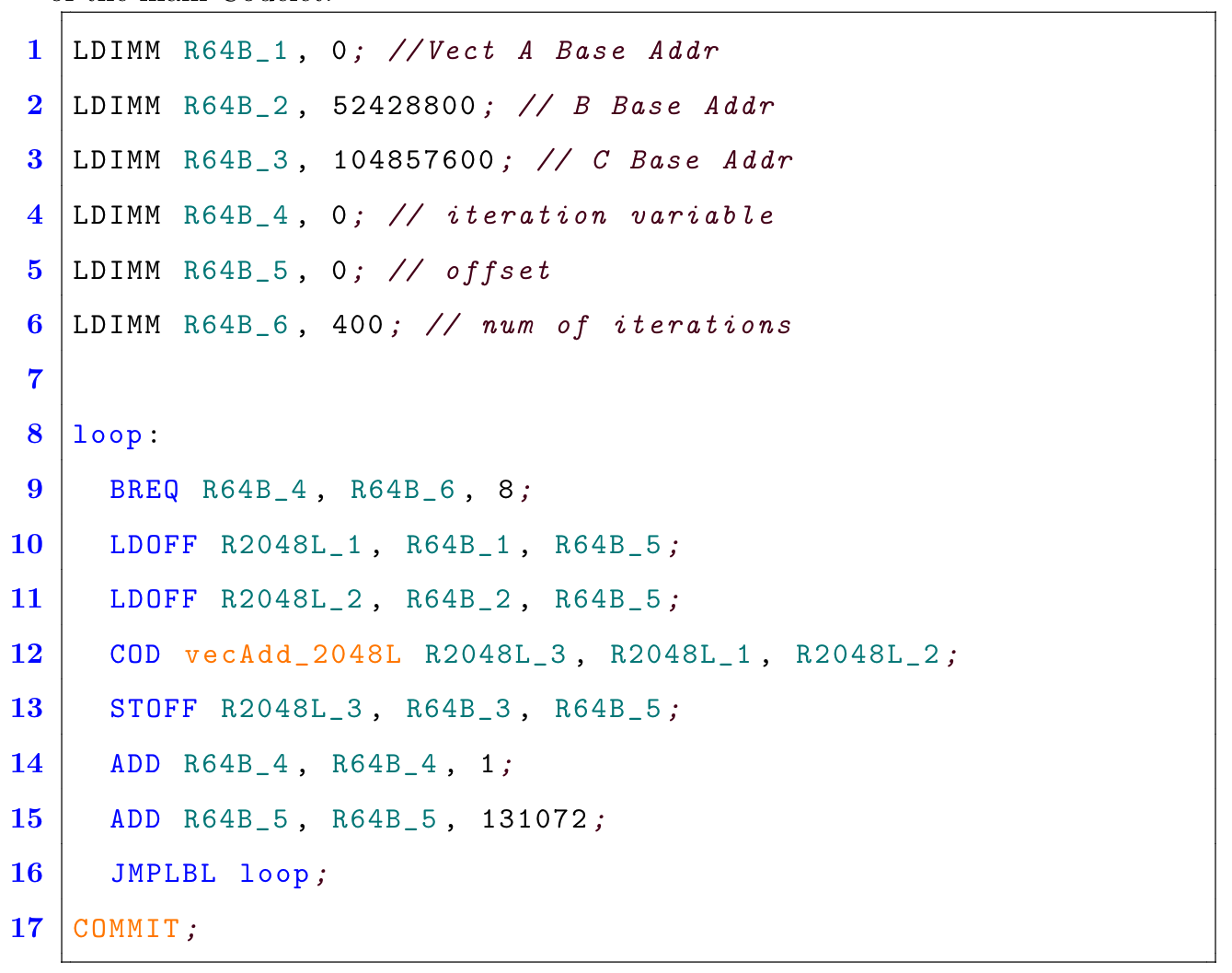 Vector Addition
48
Matrix Multiplication
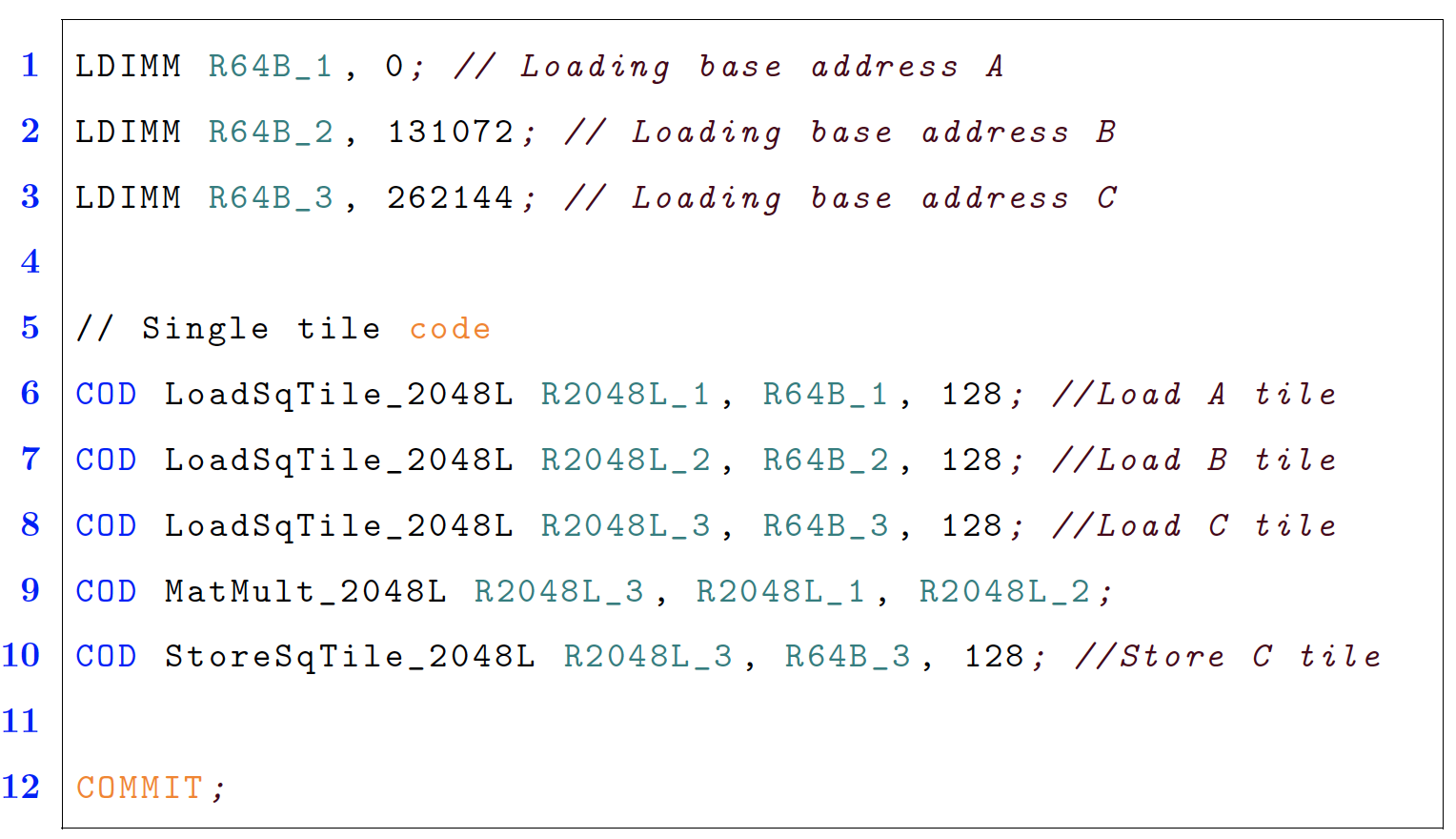 128
TILE
128
49
On Memory Codelets
Prefetching, Recoding, Moving and Streaming Data
Fox, Monsalve Diaz, and Li - Preprint
DRAM
MEMORY
Scheduling Unit
L1 Register File
L0 memory
Write Back
SYNC
Memory Codelet Unit
CODELET EXECUTION UNIT
(e.g. x86 Core)
CODELET EXECUTION UNIT
(e.g. x86 Core)
CODELET EXECUTION UNIT
(e.g. x86 Core)
L1 Inst Mem
50
Chiplets and The Codelet Model
Fox, Monsalve Diaz, and Li - Preprint
DRAM
MEMORY
CPU-based Chiplet
GPU-based Chiplet
Codelet PXM Chiplet
Mem
L2 Registers
Mem
L2 Registers
Mem
L2 Registers
Interconnect
Memory and Recode Chiplet
DoE accelerators chiplet
Other chiplet
Mem
L2 Registers
Mem
L2 Registers
Mem
L2 Registers
51
Jose M Monsalve Diaz
Postdoctoral Researcher
Argonne National Laboratory
Mathematics and Computer Science Division
jmonsalvediaz@anl.gov
Thanks!
Summary slide
Computers always require an Scheduler mechanism around the compute units (ALU)
Instruction Set Architectures standardized programs for a large collection of machines. (Portability)
OS Runtime does not change the machine abstraction, but rather orchestrates the execution of processes that respect the machine abstraction (and its execution model)
Multiple runtimes implement Different abstract machines, assuming full ownership of the system. Then, Their mechanisms collide with each other.
Current Runtime systems break principles of software modularity
We need a universal program execution model that decouples application semantic from machine abstraction and program execution
52
Backup Slides
Dataflow view
Control flow instructions define dataflow graphs
3
4
c = 2; a =4; b=5;
if (a > 10)
c = 2; a =4; b=5;
if (a > 10)
  b =  (a + b)*c;
else
  c = a + a;
a = b + c;
+
25
b =  (a + b)*c;
c = a + a;
X
b =  (a + b)*c;
54
c = 2; a =4; b=5;
if (a > 10)
Dataflow view
Control flow instructions 
define dataflow graphs
3
4
+
c = 2; a =4; b=5;
if (a > 10)
  b =  (a + b)*c;
else
  c = a + a;
a = b + c;
b =  (a + b)*c;
c = a + a;
25
X
b = a+c;
55
Outline
”Those Who Do Not Learn History Are Doomed To Repeat It”
Pre-computers -> Creation of ALU
First computers -> Collection of components, no ISA
Introduction of ISA -> A single one to rule them all
The sequential abstractions
Process == A virtual version of the real machine
OS runtime == Guarantee that all processes believe they are owners of the machine, but the machine abstraction is kept
Runtimes are emulated machines
An example of the OpenMP runtime system
A program Execution Model supporting software modularity
Principles by Dennis
Current programming solutions break software modularity
Interoperation == How to connect machine abstractions
A simple example. Using multiple runtimes with MM. 
Big idea: A Program Execution Model:
What is a Program Execution Model
Why is this necessary?
Two successful directions examples:
AI and ML. Representation of compute graphs. But application specific…
Breaking the vendor lock. Single API runtime. But still living in the system space
Codelet Model and Sequential Codelet Model
The machine abstraction
Examples of execution
How to use current architectural features
Chiplets and the Codelet Model
On Memory Codelets
What is the appropriate size of tasks
57
Abstract machineSuperscalar (Multi-core)
L1 Sequential Codelet Abstract Machine
L1 MEMORY
Write Back
Synchronize
EXECUTE
(Current Architectures)
SU
FETCH
DECODE
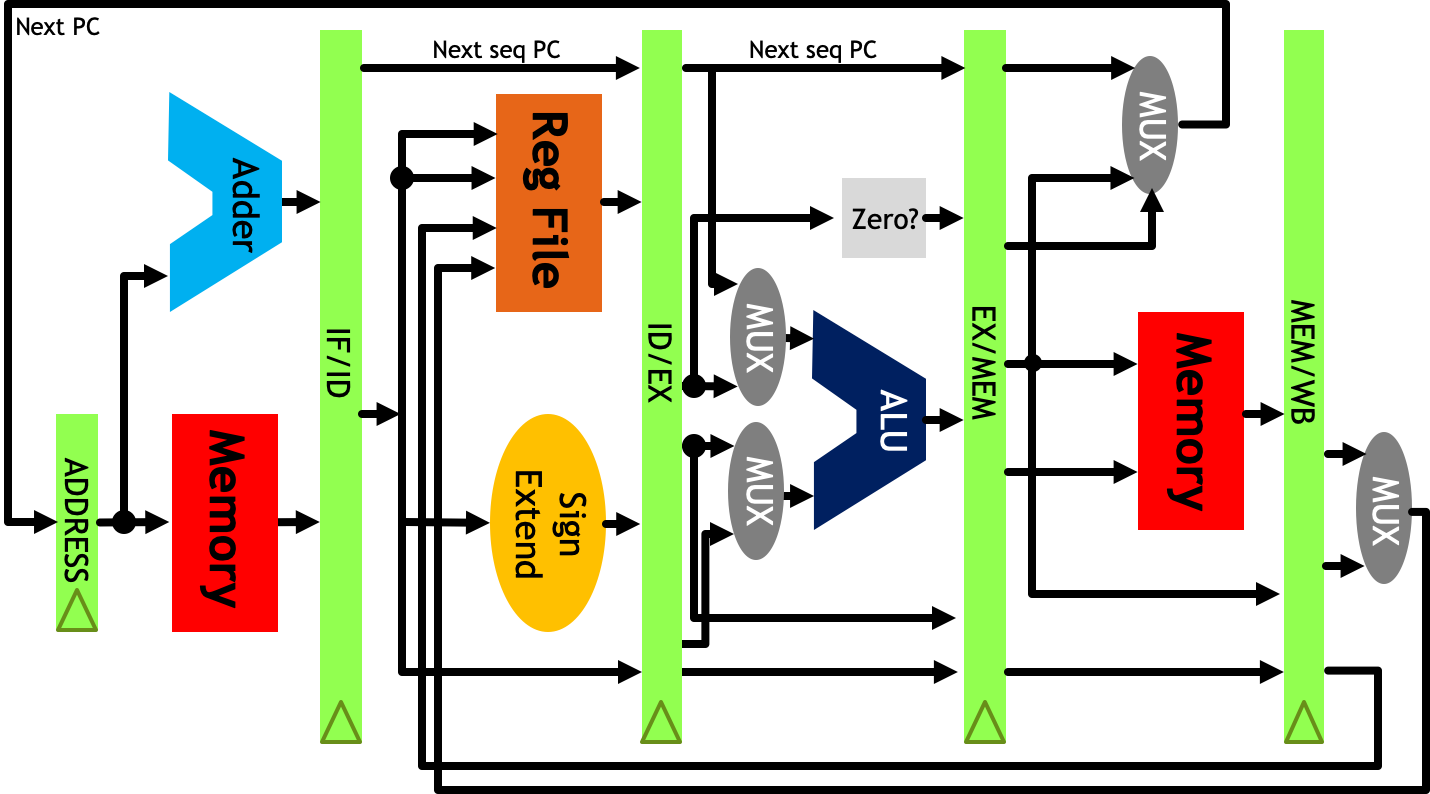 Memory Interface
Reg File
L0 memory
58
Abstract machineOut of Order (Multi-core)
L1 Sequential Codelet Abstract Machine
L1 MEMORY
Write Back
Synchronize
EXECUTE
(Current Architectures)
SU
Out of Order engine
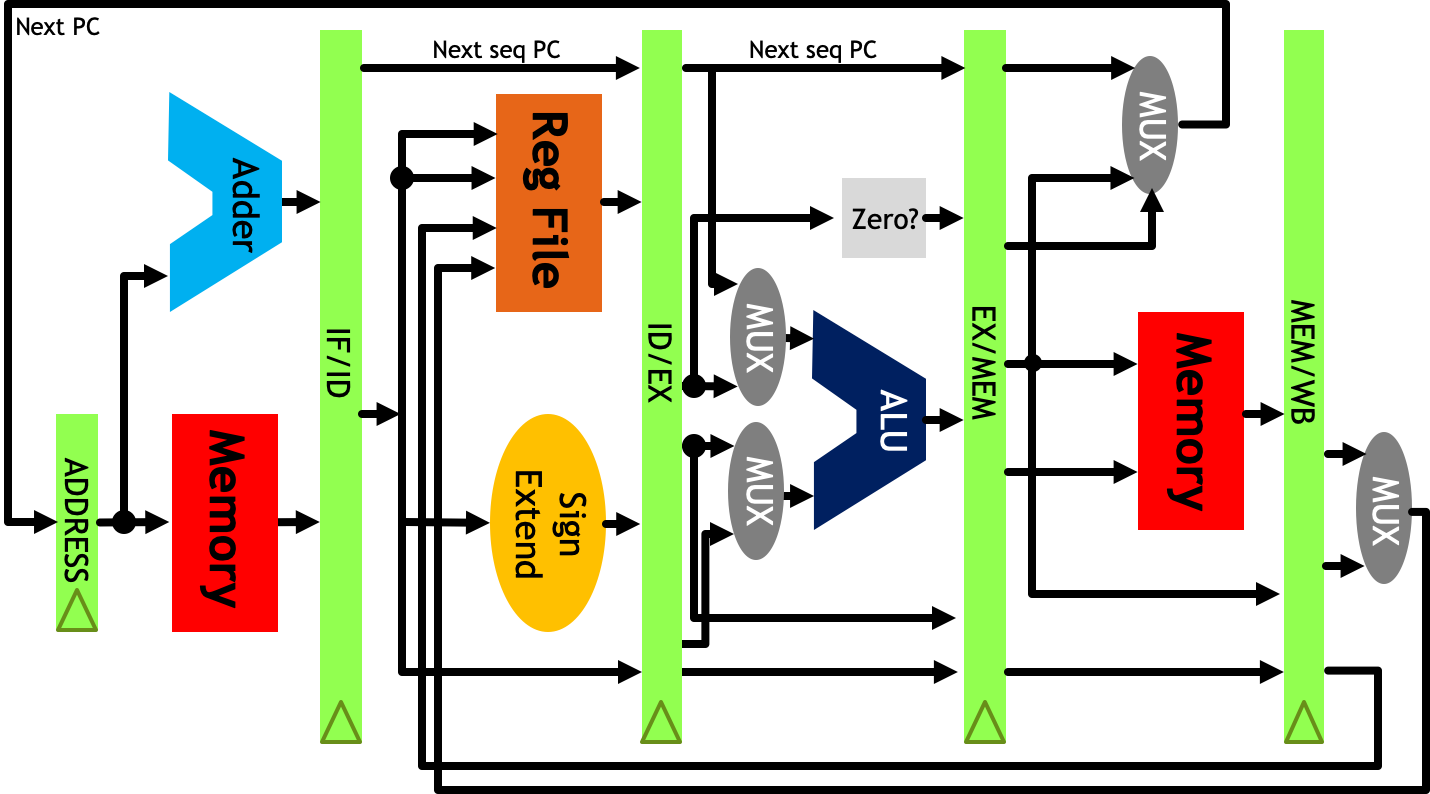 Memory Interface
Reg File
L0 memory
59
GPU core
Abstract machineHeterogenous (Multi-architecture)
CPU core
AI/ML core
L1 Sequential Codelet Abstract Machine
L1 MEMORY
Write Back
Synchronize
EXECUTE
(Current Architectures)
SU
FETCH
DECODE
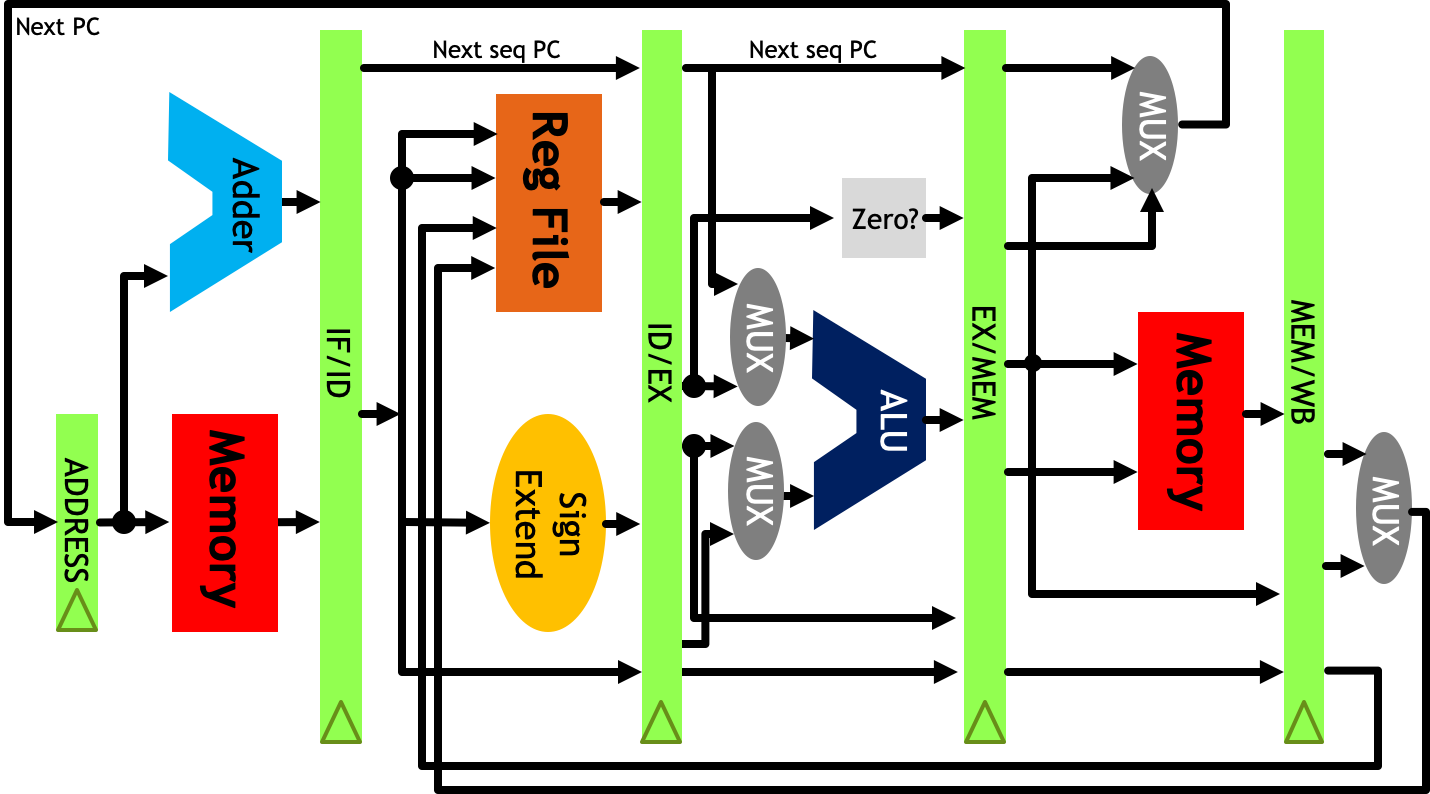 Memory Interface
Reg File
L0 memory
60
Abstract machineSIMD Mode (SPMD)
SIMD Lane
L1 Sequential Codelet Abstract Machine
L1 MEMORY
Write Back
Synchronize
EXECUTE
(Current Architectures)
SU
FETCH
DECODE
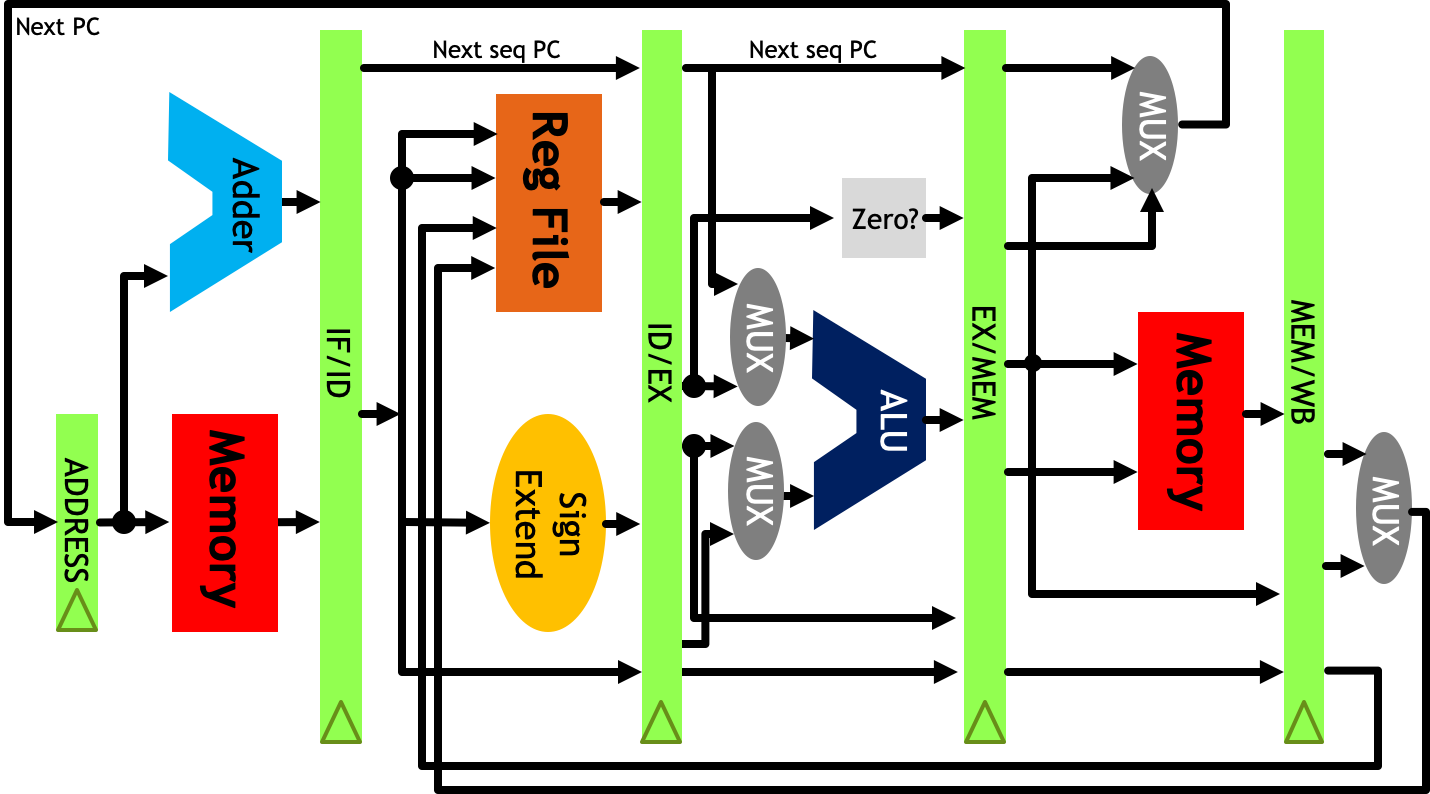 Memory Interface
Reg File
L0 memory
61
Abstract machineReductions and Software Pipelining
Atomic Operation or FIFO queue
z
L1 Sequential Codelet Abstract Machine
L1 MEMORY
Write Back
Synchronize
EXECUTE
(Current Architectures)
SU
FETCH
DECODE
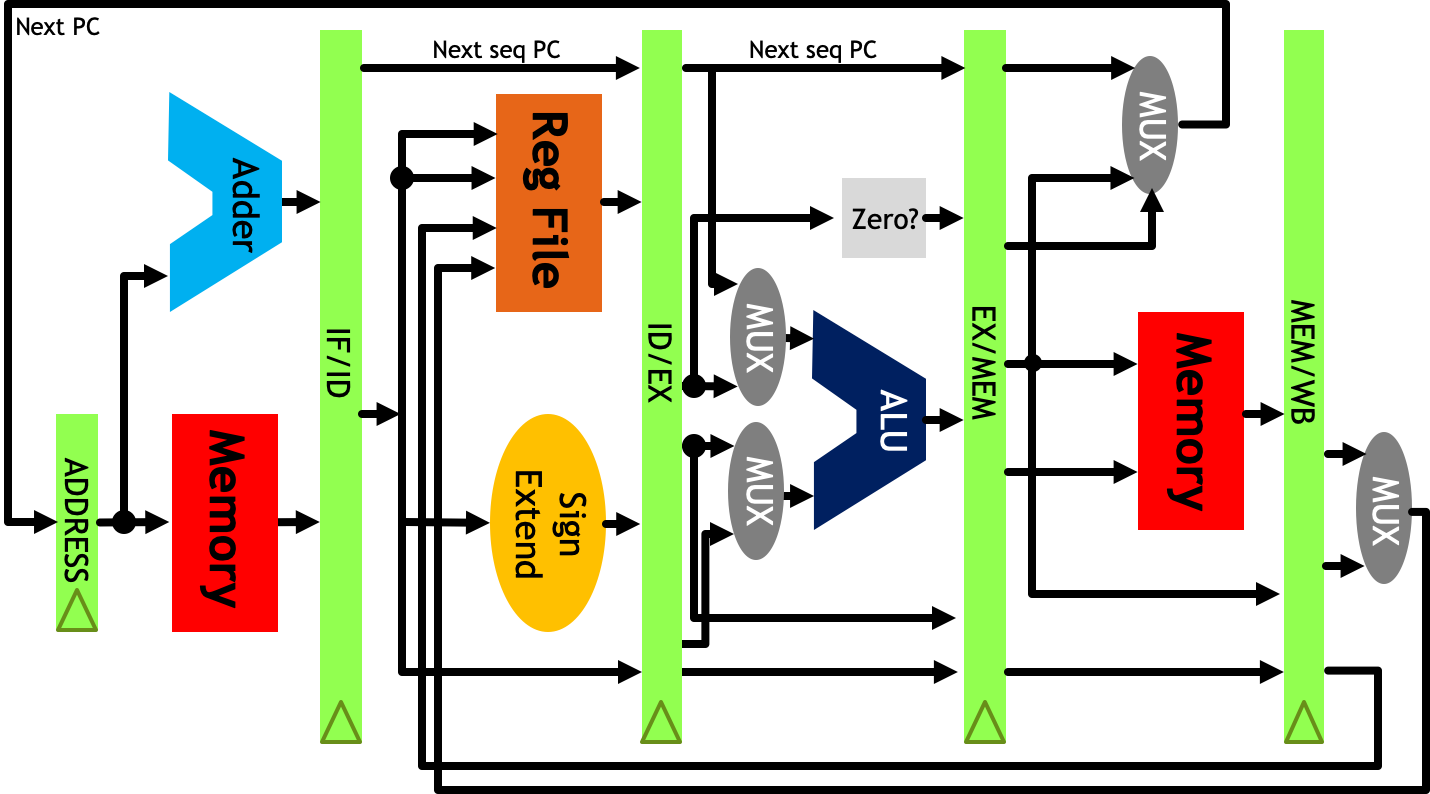 *See Raskar DFM 2019*
Memory Interface
Reg File
L0 memory
62
Abstract machineEnergy aware Scheduler
L1 Sequential Codelet Abstract Machine
L1 MEMORY
Write Back
Synchronize
EXECUTE
(Current Architectures)
Energy Aware Scheduler
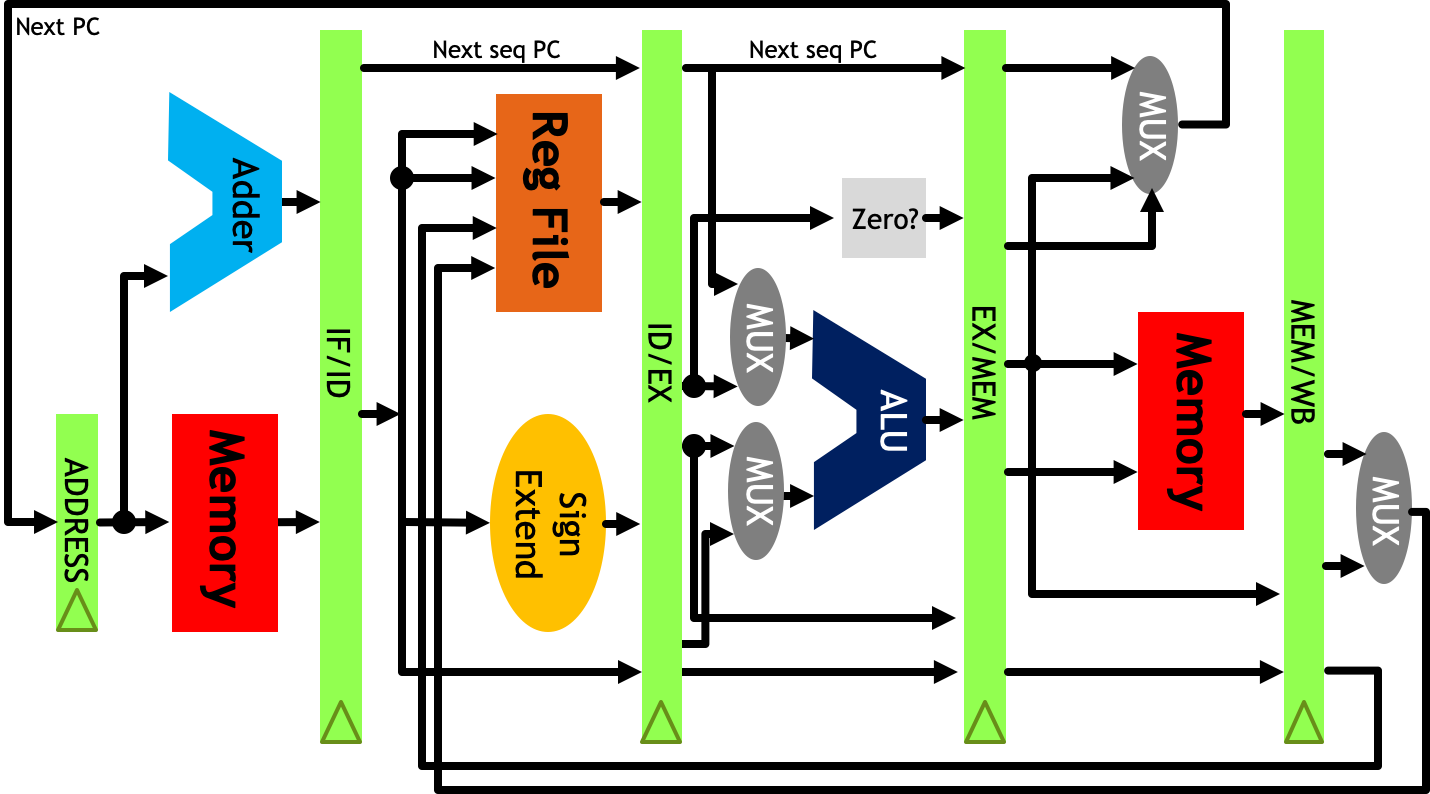 Memory Interface
Reg File
L0 memory
GPU core
Abstract machineHeterogenous (Multi-architecture)
CPU core
AI/ML core
L1 Sequential Codelet Abstract Machine
L1 MEMORY
Write Back
Synchronize
EXECUTE
(Current Architectures)
SU
FETCH
DECODE
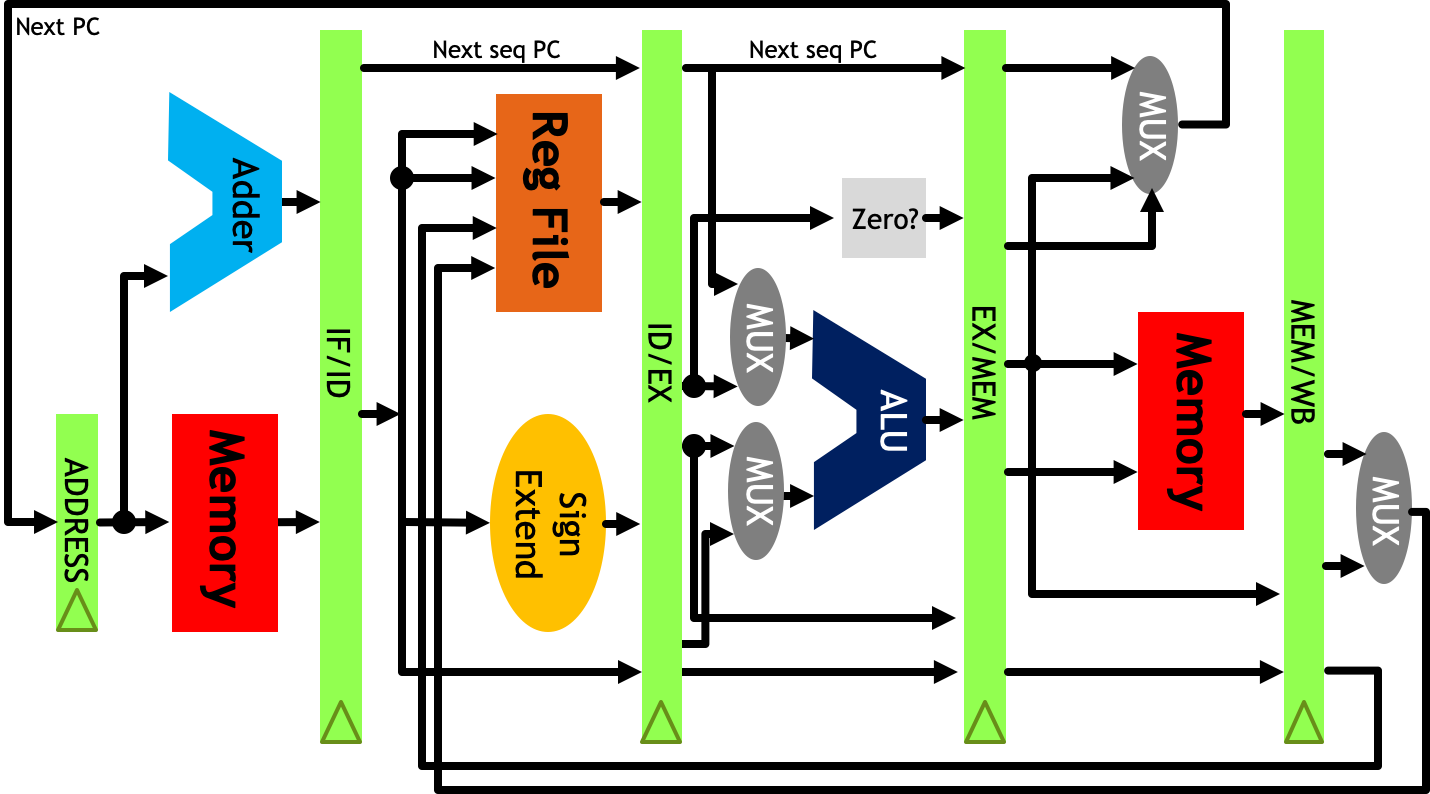 63
Memory Interface
Reg File
L0 memory